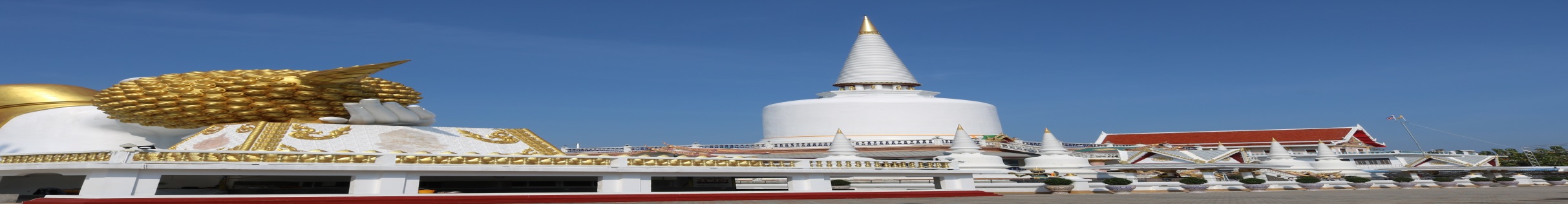 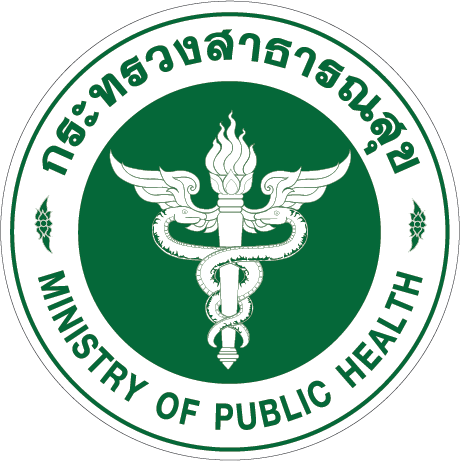 เครือข่ายสุขภาพอำเภอช้างกลาง
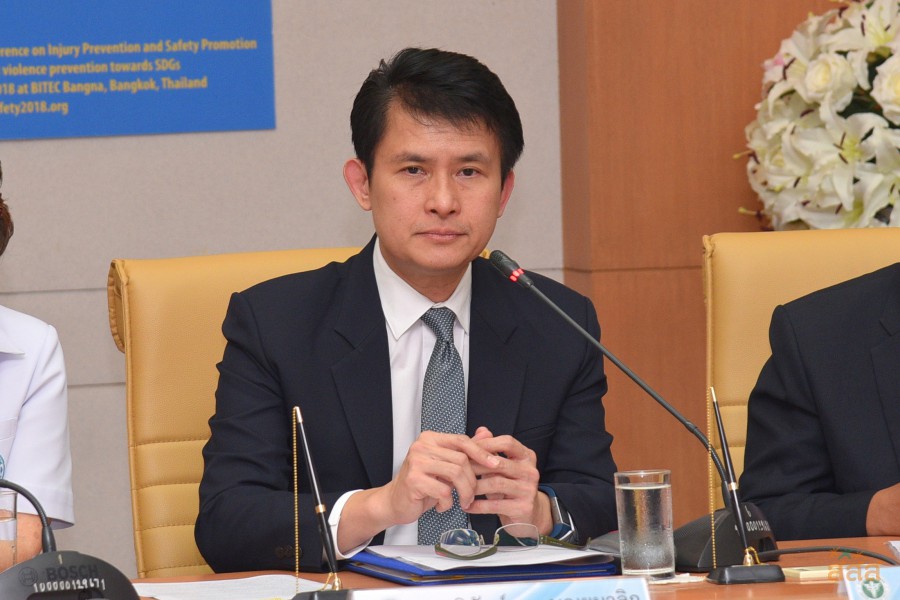 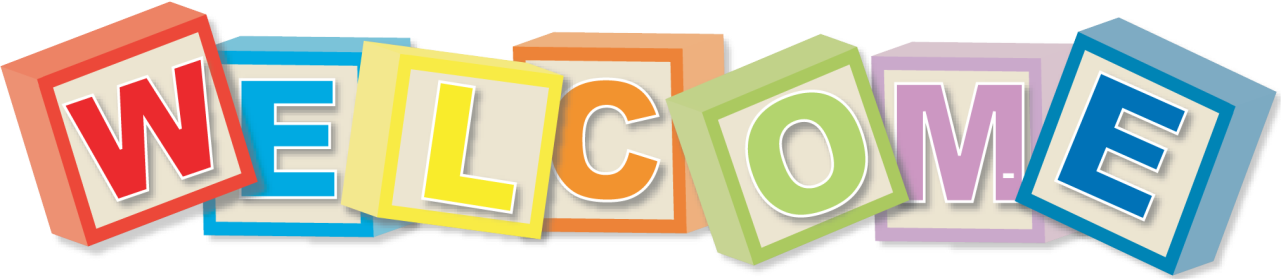 นายแพทย์พิทักษ์พล บุญยมาลิก ผู้ตรวจราชการกระทรวงสาธารณสุขเขต 11
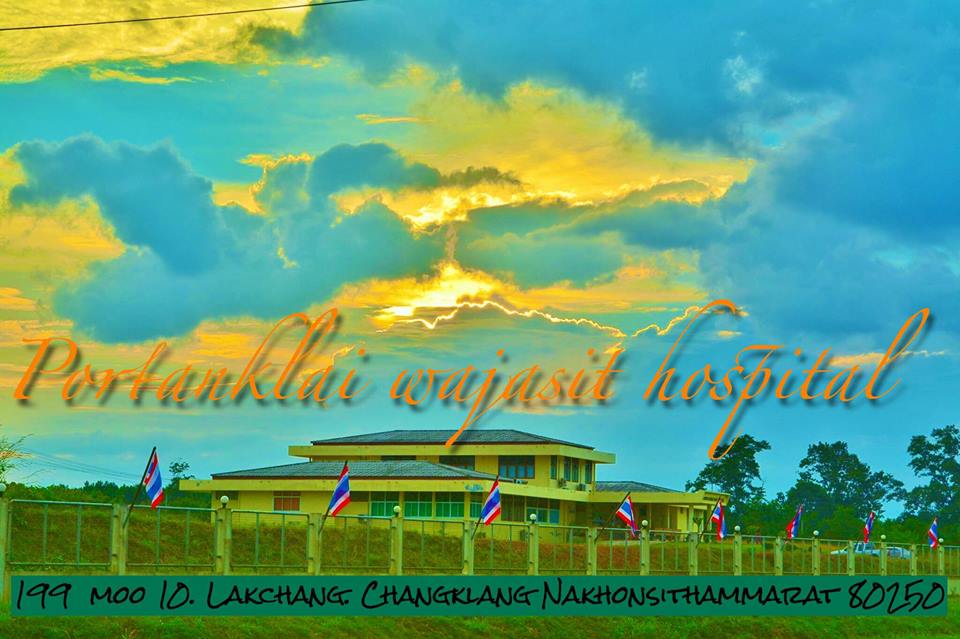 Porthankhaiwajasit Hospital
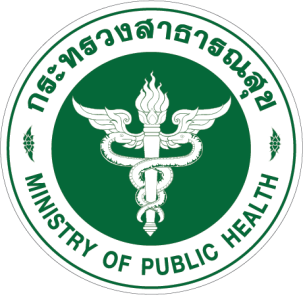 อำเภอช้างกลาง
ตำนานเมืองคล้องช้างน้ำยางพันธุ์ดีมากมีผลไม้พ่อท่านคล้ายวาจาสิทธิ์
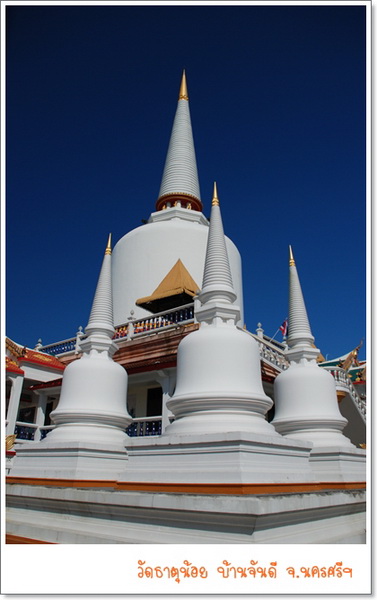 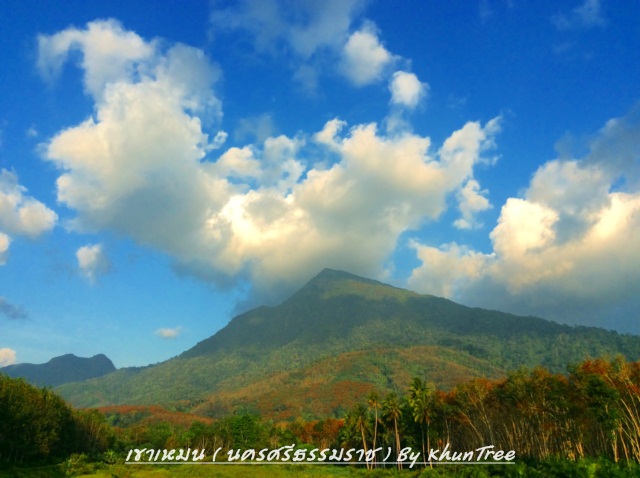 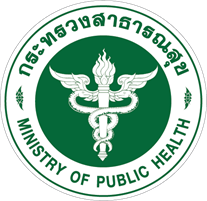 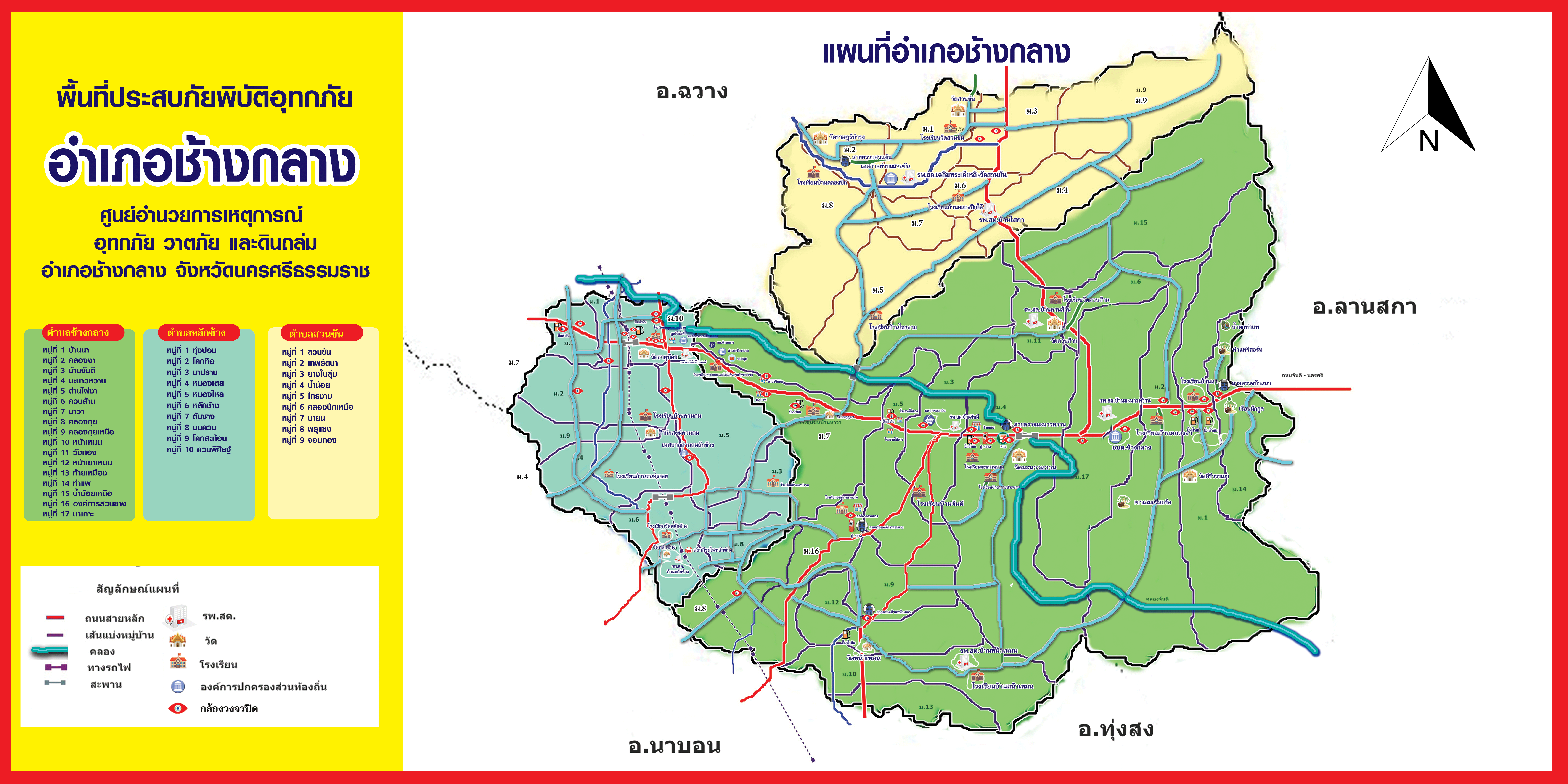 แผนที่
รพ.พ่อท่านคล้าย
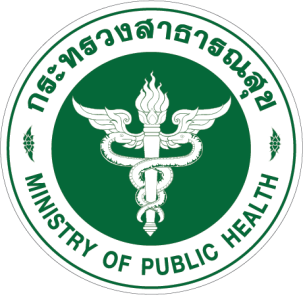 ข้อมูลทั่วไปอำเภอช้างกลาง
พื้นที่			 23,633	 ตารางกิโลเมตร
	ตำบล 			3  	 ตำบล  	
	หมู่บ้าน 			36 	 หมู่บ้าน 
	หลังคาเรือน    		10,241 	 หลังคาเรือน 
  	เทศบาล 			2 	 แห่ง
	องค์การบริหารส่วนตำบล  	1 	 แห่ง
	ประชากร 		29,764 	คน  
		 ชาย   			 คน  
		หญิง     			 คน
	โรงเรียน  		19 	โรงเรียน
	วัด  			11 	วัด
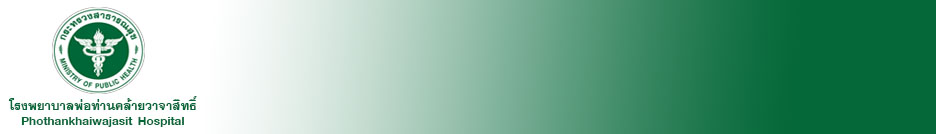 ข้อมูลทั่วไป
ข้อมูลทั่วไป โรงพยาบาลพ่อท่านคล้ายวาจาสิทธิ์
ชื่อองค์กร
โรงพยาบาลพ่อท่านคล้ายวาจาสิทธิ์
(ไทย)
(อังกฤษ)
PHOTHANKHAIWAJASIT HOSPITAL
ที่อยู่
199 หมู่ที่ 10 ตำบลหลักช้าง อำเภอช้างกลาง จังหวัดนครศรีธรรมราช
ประเภท/ระดับ
โรงพยาบาลชุมชน / ระดับปฐมภูมิ
กลุ่ม F3
เจ้าของ/ต้นสังกัด
สำนักงานสาธารณสุขจังหวัดนครศรีธรรมราช   กระทรวงสาธารณสุข
จำนวนเตียง
ขออนุญาต                   
30 เตียง
ให้บริการจริง           
- เตียง
อัตราครองเตียง 
-
โรงพยาบาลพ่อท่านคล้ายวาจาสิทธิ์ รับผิดชอบพื้นที่ให้บริการอำเภอช้างกลาง (ตำบลหลักช้าง ตำบลช้างกลาง ตำบลสวนขัน) ซึ่งมีประชากร 29,764 คน โดยมี รพ.สต.ในเครือข่ายครอบคลุม พื้นที่ 3 ตำบล จำนวน 7 รพ.สต.
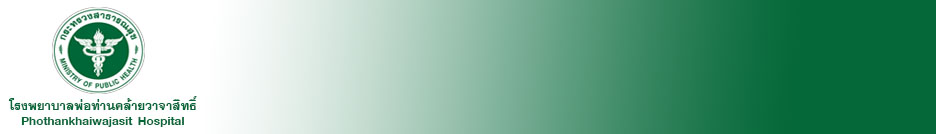 จำนวนประชากรสิทธิ UC ของ CUP อำเภอช้างกลาง
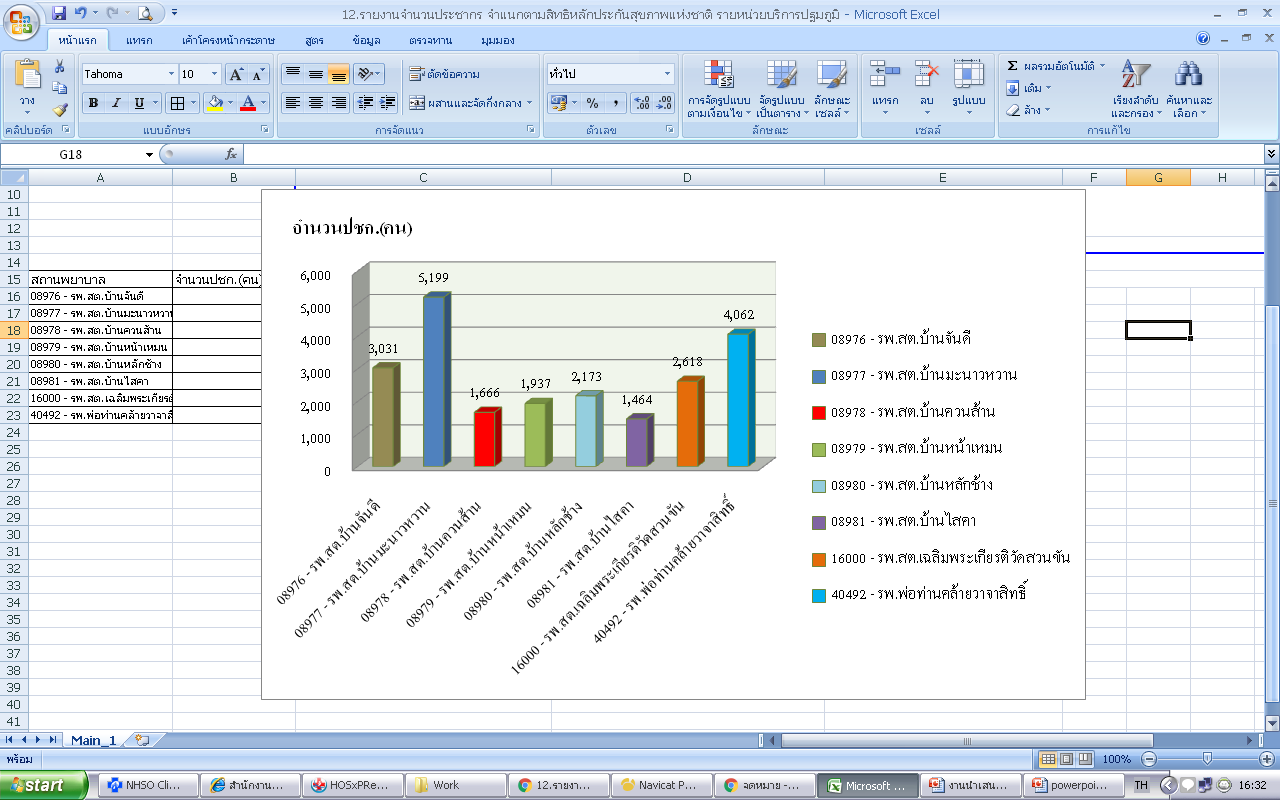 จากปิรามิดจะเห็นได้ประชากรในวัยเด็กมีแนวโน้มลดลง  ประชากรหลักอยู่ในกลุ่มวันทำงาน
 จำนวนผู้สูงอายุคิดเป็นร้อยละ 18.14 ของประทั้งหมด  โดยมีแนวโน้มเพิ่มสูงขึ้นและเข้าสู่สังคมผู้สูงอายุ
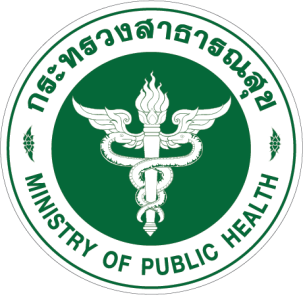 สภานะทางสุขภาพ ปี 2562
1.จำนวนเด็กเกิดมีชีพ			   98         คน
	     อัตราเกิดต่อประชากร 1,000 คน	   3.29	  ต่อพันประชากร	
2.จำนวนการตาย				    41       คน
	         อัตราตายต่อประชากร 1,000 คน	   1.37           ต่อพันประชากร	
3.จำนวนเพิ่มตามธรรมชาติ		   57	            คน
	          อัตราเพิ่มตามธรรมชาติร้อยละ	   1.75
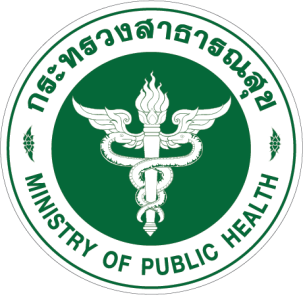 สรุปสาเหตุการตายสำคัญ  5 อันดับ   ปี 2562
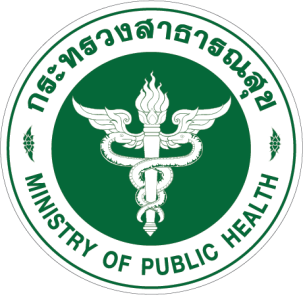 สรุปอัตราป่วยตามระบบรายงาน 506 ปี 2562
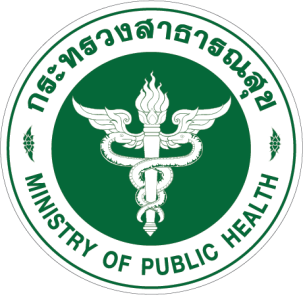 บุคลากรเครือข่ายบริการสุขภาพช้างกลาง
วิสัยทัศน์
เป็นภาคีเครือข่ายสุขภาพที่มีระบบบริการคุณภาพมาตรฐาน
ด้วยหลักคุณธรรม นำสู่สุขภาวะ
พันธกิจ
1.พัฒนาระบบบริการสุขภาพอย่างมีคุณภาพตามมาตรฐาน 
2.พัฒนาระบบสารสนเทศและเทคโนโลยีให้มีประสิทธิภาพ สู่องค์กรแห่งการเรียนรู้
3.	พัฒนาศักยภาพบุคลากรให้มีสมรรถนะตามแผนระบบบริการสุขภาพ (service plan)
4. สร้างการมีส่วนร่วมองค์กรภาคีเครือข่ายและระบบบริการสุขภาพภาคประชาชน
5. ปรับปรุงโครงสร้างสิ่งแวดล้อม ภูมิสถาปัตย์และบรรยากาศการทำงานแบบมีส่วนร่วม
6. พัฒนาระบบบริหารจัดการตามหลักธรรมาภิบาล
7. พัฒนาโรงพยาบาลเป็นโรงพยาบาลคุณธรรม
การพัฒนาโรงพยาบาลพ่อท่านคล้ายวาจาสิทธิ์
รพ.มหาราชนครศรีธรรมราช
รวม  134,500 คน
รพ.ทุ่งสง
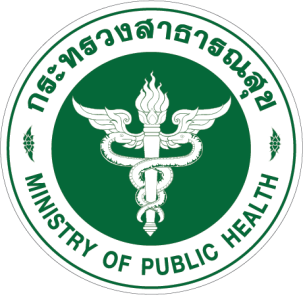 สรุปผลการดำเนินงานตามตัวชี้วัดตรวจราชการ  กระทรวงสาธารณสุข ปี 2562 (ตุลาคม 2561 – มกราคม 2562)
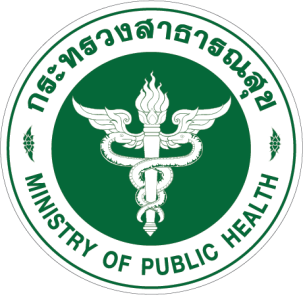 คณะที่ 1.  Promotioh  Prevention & Protection Excellence (ส่งเสริมสุขภาพ ป้องกันโรค และคุ้มครองผู้บริโภคเป็นเลิศ)
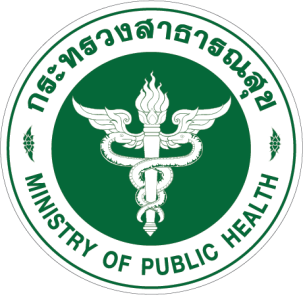 คณะที่ 1.  Promotioh  Prevention & Protection Excellence (ส่งเสริมสุขภาพ ป้องกันโรค และคุ้มครองผู้บริโภคเป็นเลิศ)
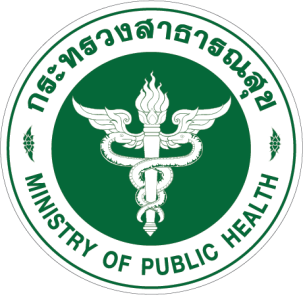 คณะที่ 1.  Promotioh  Prevention & Protection Excellence (ส่งเสริมสุขภาพ ป้องกันโรค และคุ้มครองผู้บริโภคเป็นเลิศ)
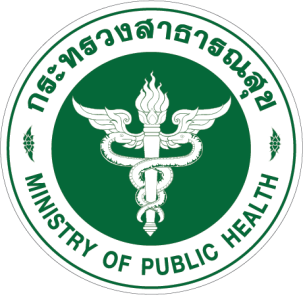 คณะที่  2. Service Excellence (บริการเป็นเลิศ)
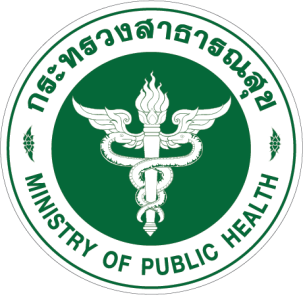 คณะที่ 2. People Excellence (บุคลากรเป็นเลิศ)
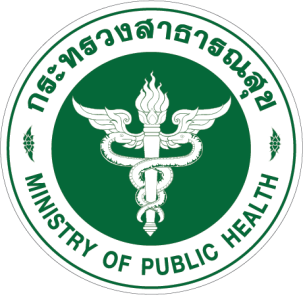 คณะที่  2
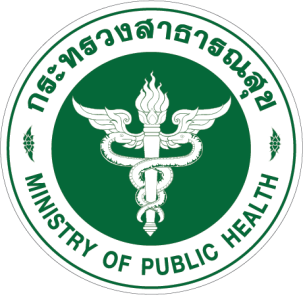 คณะที่ 3  การพัฒนาระบบบริหารจัดการเพื่อสนับสนุนการจัดบริการสุขภาพ
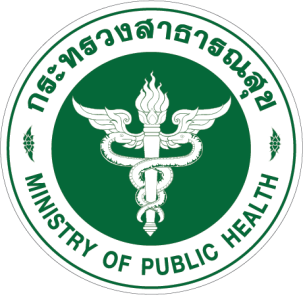 สรุปผลการดำเนินงานตามนโยบายปี 2562
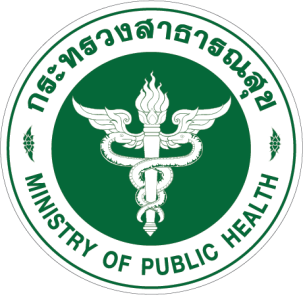 RDU
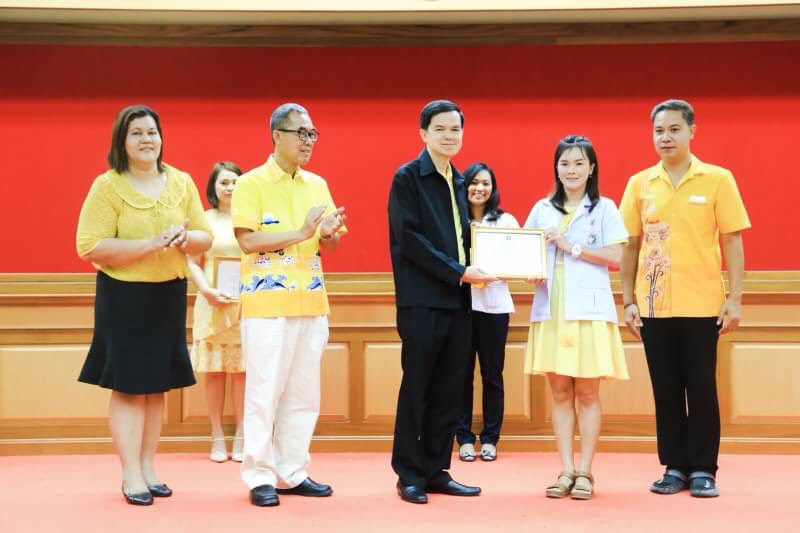 ในปี 2561 ผ่าน RDU ระดับขั้น 2 แผนในปี 2562 ผ่านระดับขั้นที่ 3
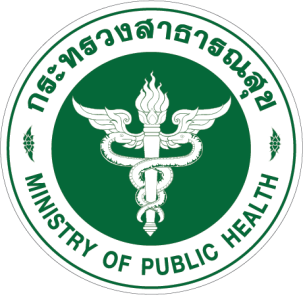 รพ.สต.ติดดาว
รพ.สต.ติดดาวที่ผ่านเกณฑ์ ร้อยละ  25.58  เป้าหมายปี 2562  ดำเนินการครบ 7 แห่ง  ผ่านไม่น้อยกว่าร้อยละ  57.14
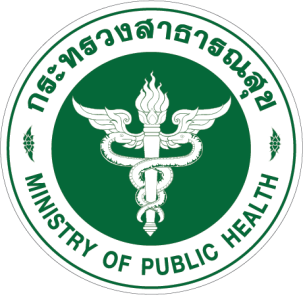 แผนที่ รพ.สต.ติดดาว
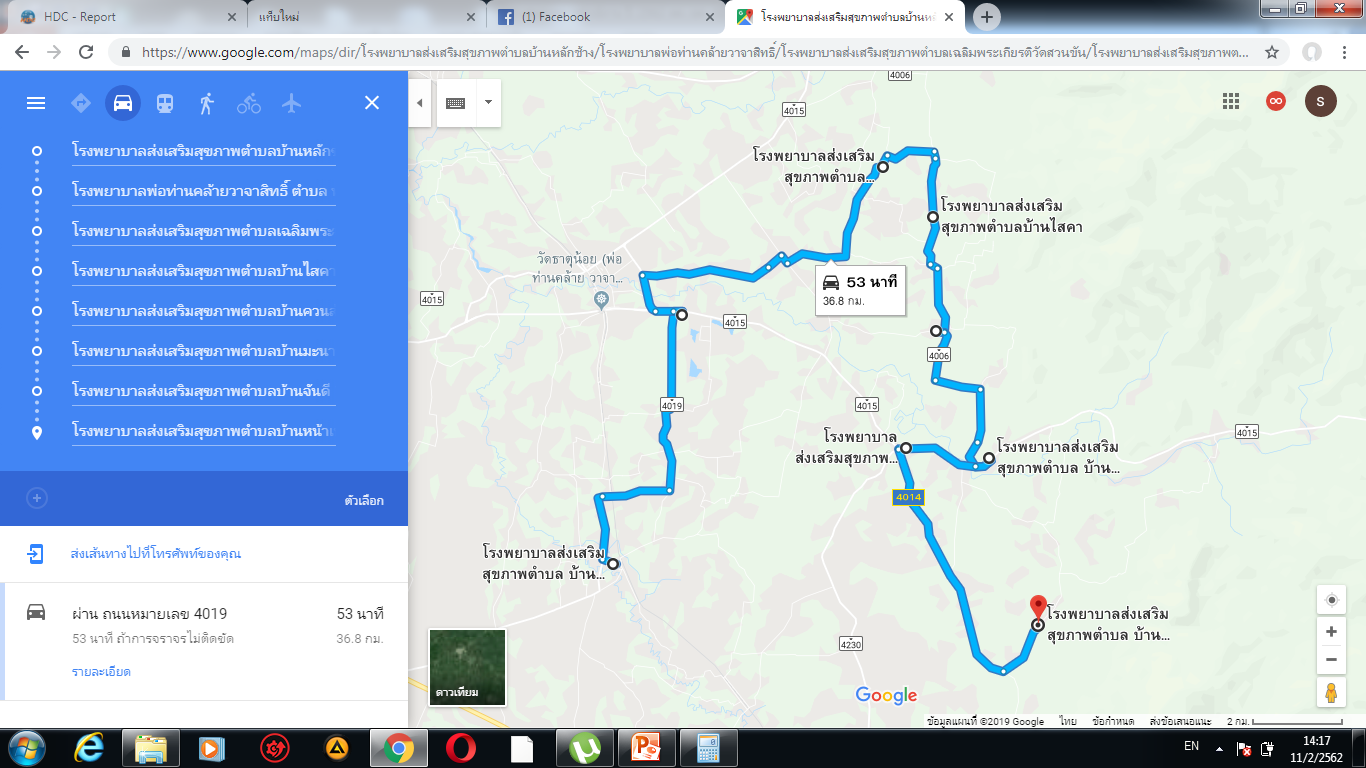 รพ.สต.เลิมพระเกียรติวัดสวนขัน
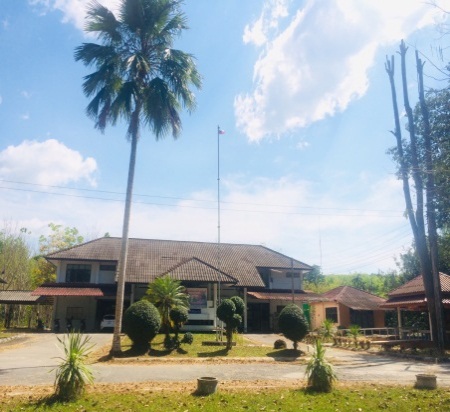 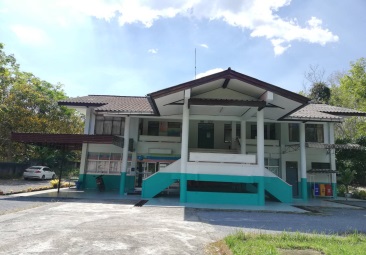 รพ.สต.บ้านไสคา
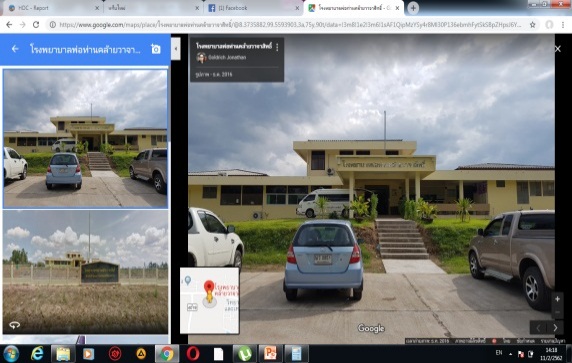 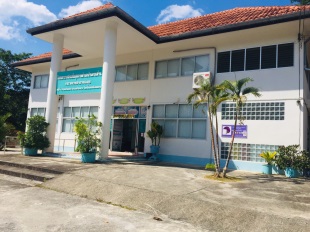 รพ.พ่อท่านคล้าย
รพ.สต.บ้านมะนาวหวาน
รพ.สต.บ้านควนส้าน
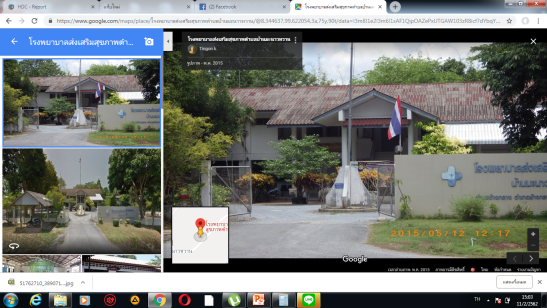 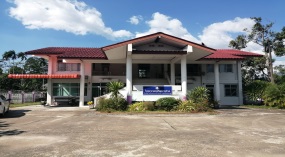 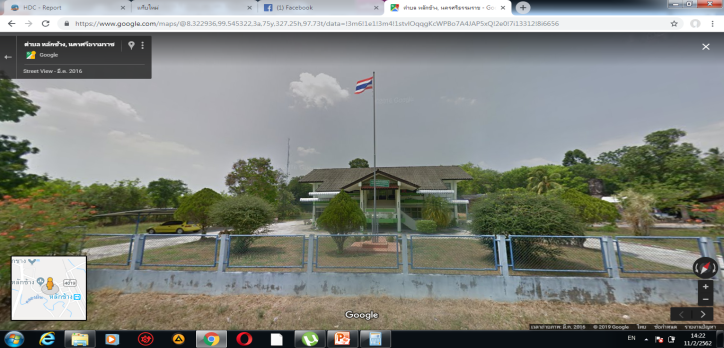 รพ.สต.บ้านจันดี
รพ.สต.บ้านหน้าเหมน
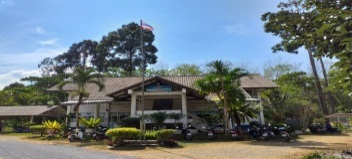 รพ.สต.บ้านหลักช้าง
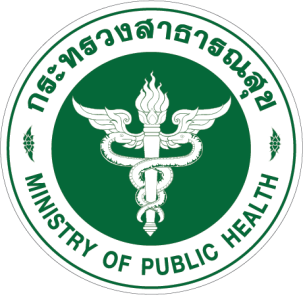 การดำเนินงานอำเภอคุณภาพชีวิต(พชอ.)อำเภอช้างกลาง ปี 2562
คณะกรรมการพัฒนาคุณภาพชีวิตระดับอำเภอ (พชอ.)
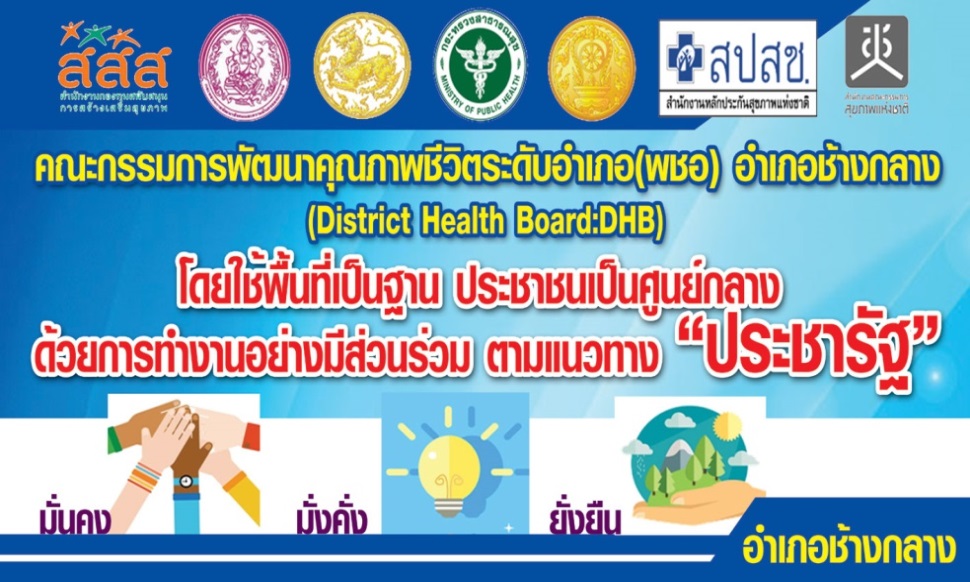 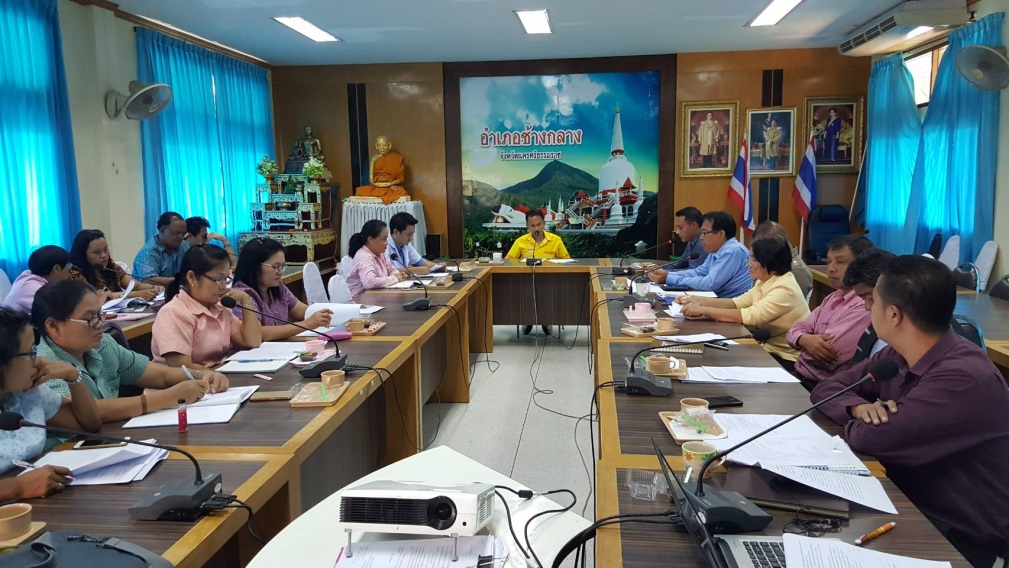 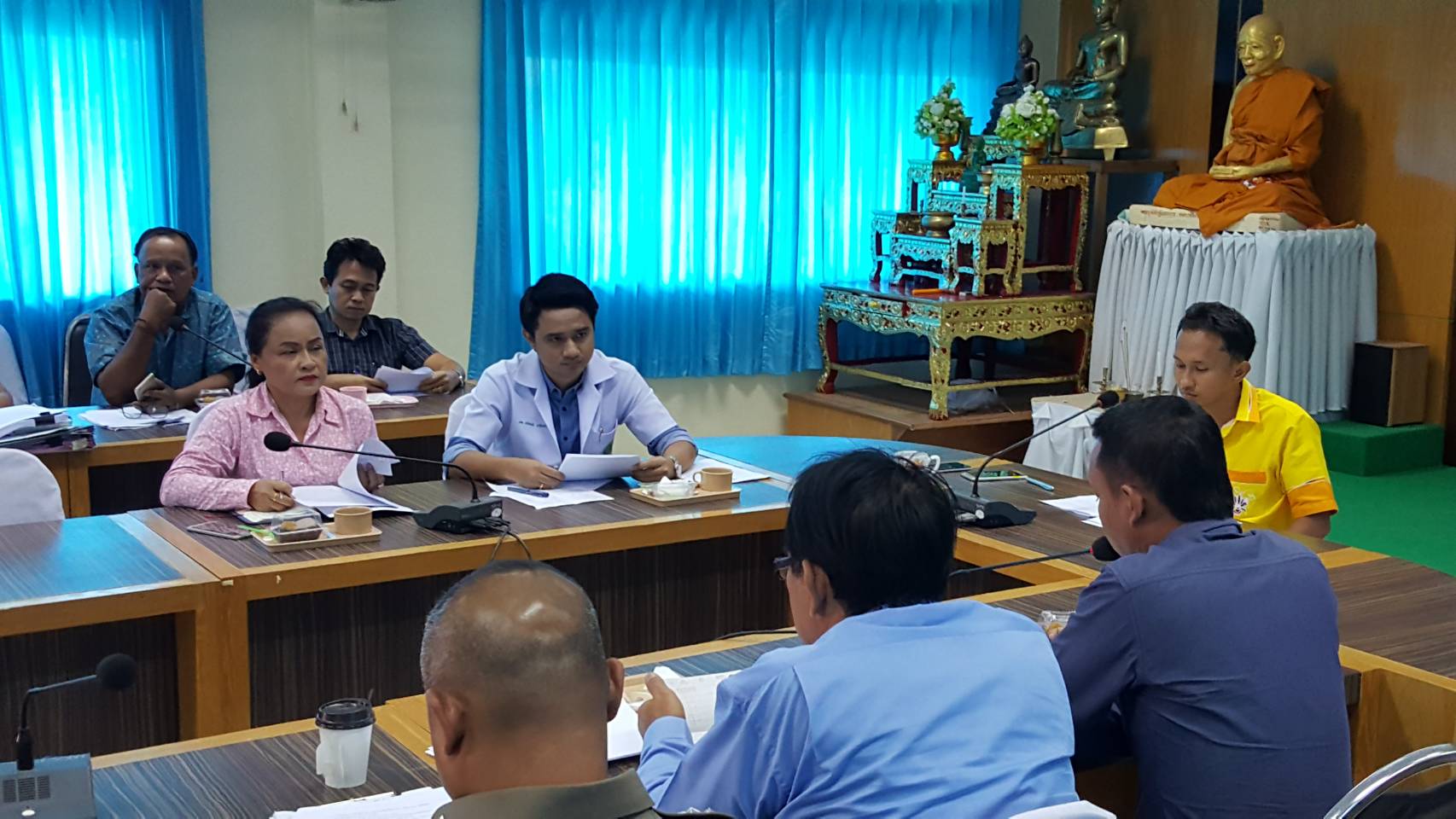 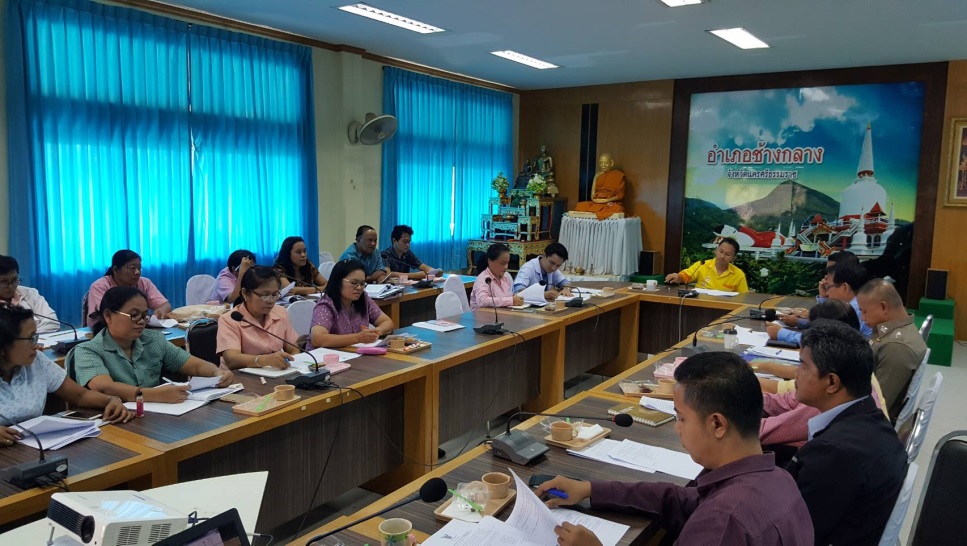 คำสั่งแต่งตั้งคณะกรรมการ
ที่ 129/2561 
ลงวันที่ 30 มีนาคม 2561
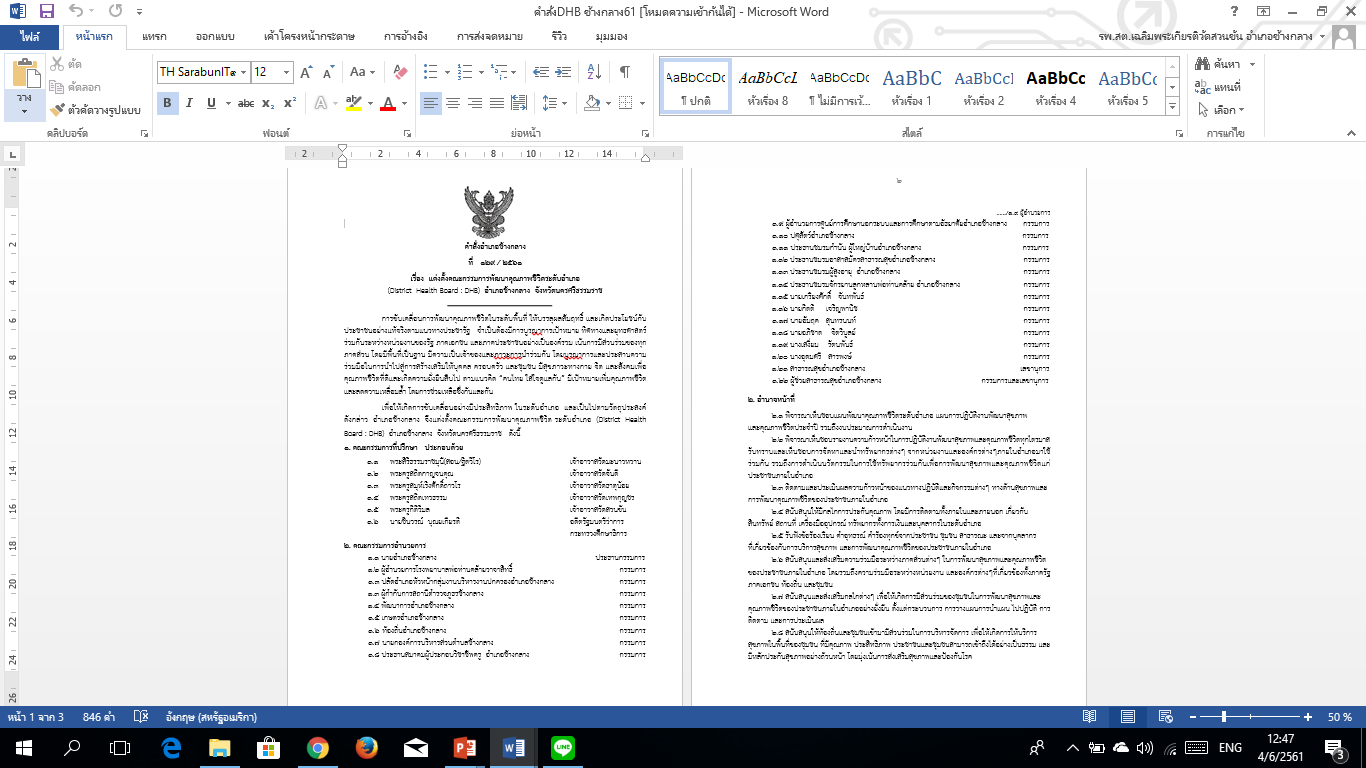 ประชุมคณะกรรมการปี 2562
วันที่ 5 กุมภาพันธ์ 2562 ประชุมคณะกรรมการกำหนดประเด็นสุขภาพอำเภอช้างกลาง
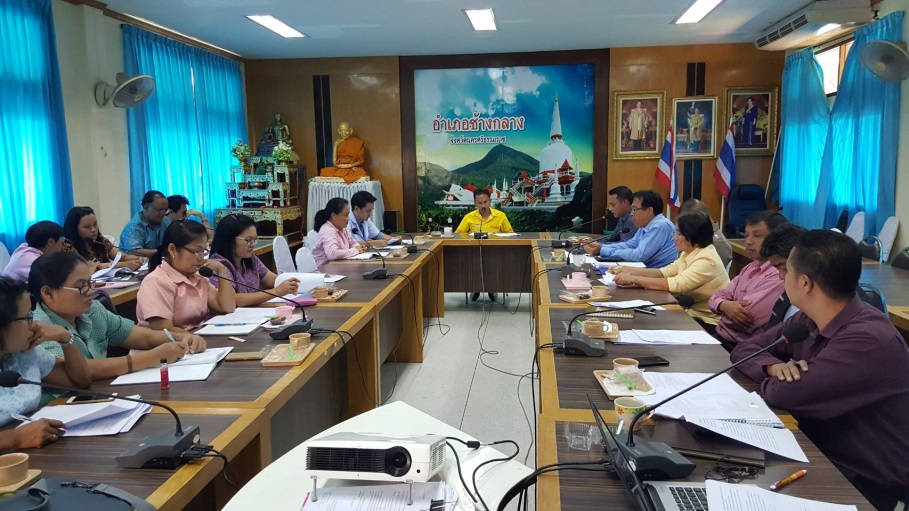 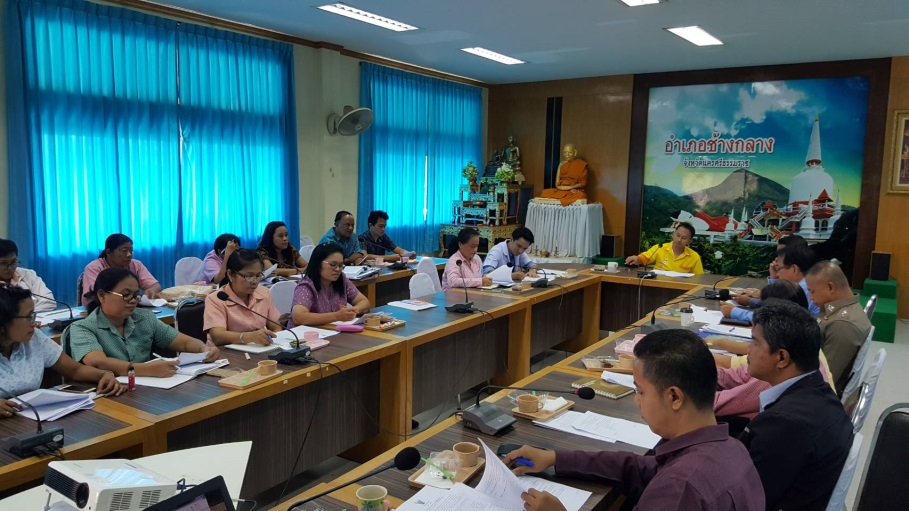 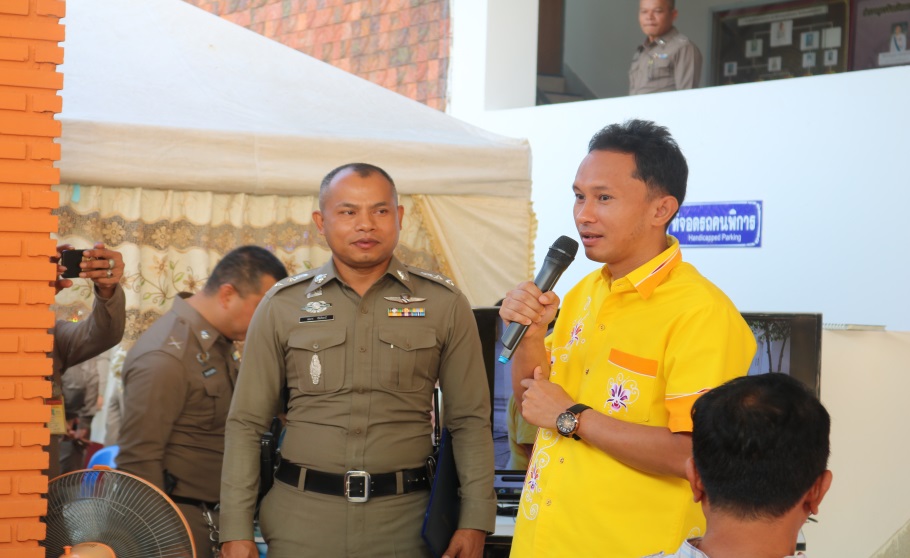 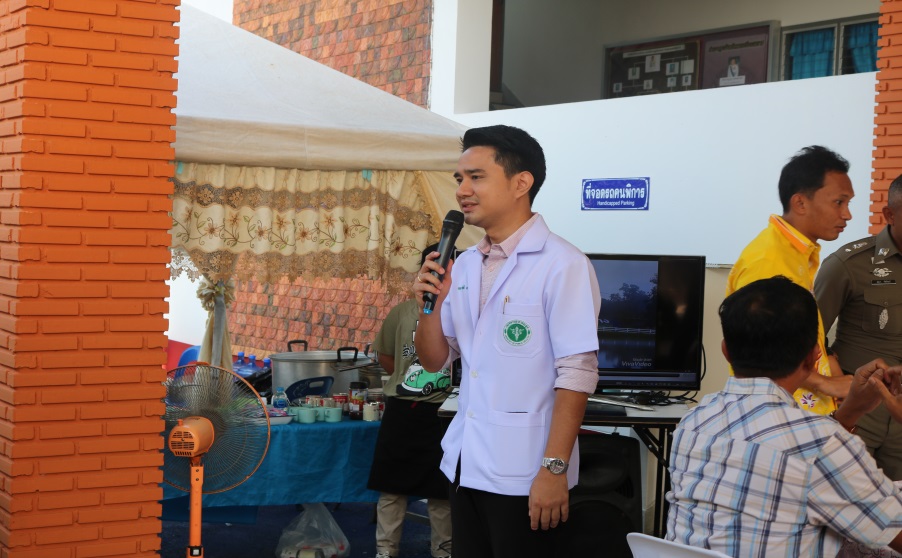 ประเด็นพัฒนาคุณภาพชีวิต อำเภอช้างกลาง
ปี 2562
การจัดการขยะในชุมชน ขยะคืนถิ่น
โครงการจิตอาสาอำเภอช้างกลาง
ผู้สูงอายุสร้างเมือง
การส่งเสริมสุขภาพวัยเรียน
การดำเนินงานป้องกันอุบัติเหตุ
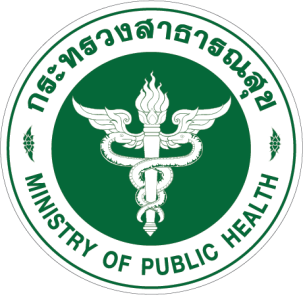 TB
รพ.พ่อท่านค้ายวาจาสิทธิ์ ยังไม่เปิดบริการคลิก TB อยู่ระหว่างดำเนินการ 
จะสามารถดำเนินการได้ในปี 62  ตามแผนงาน อยู่ระหว่างรอระเมินมาตรฐาน
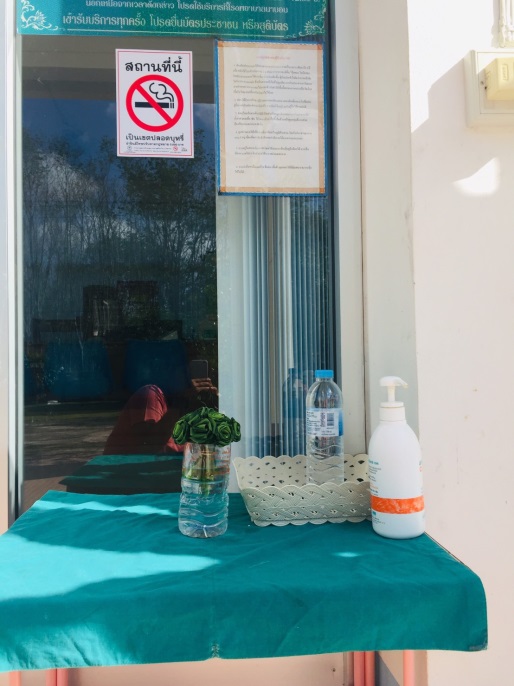 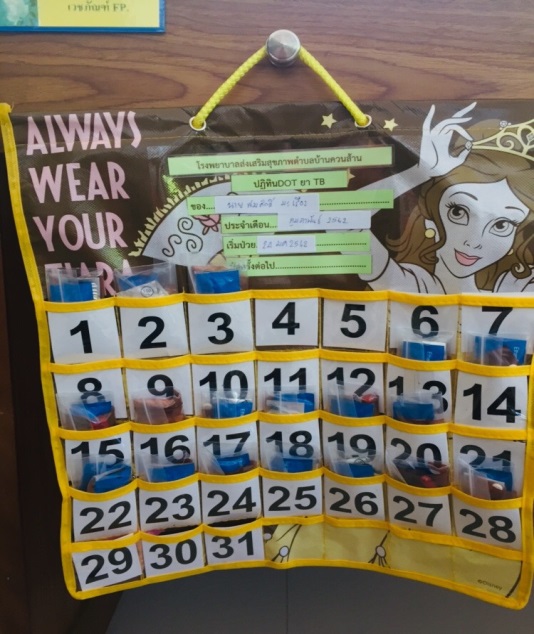 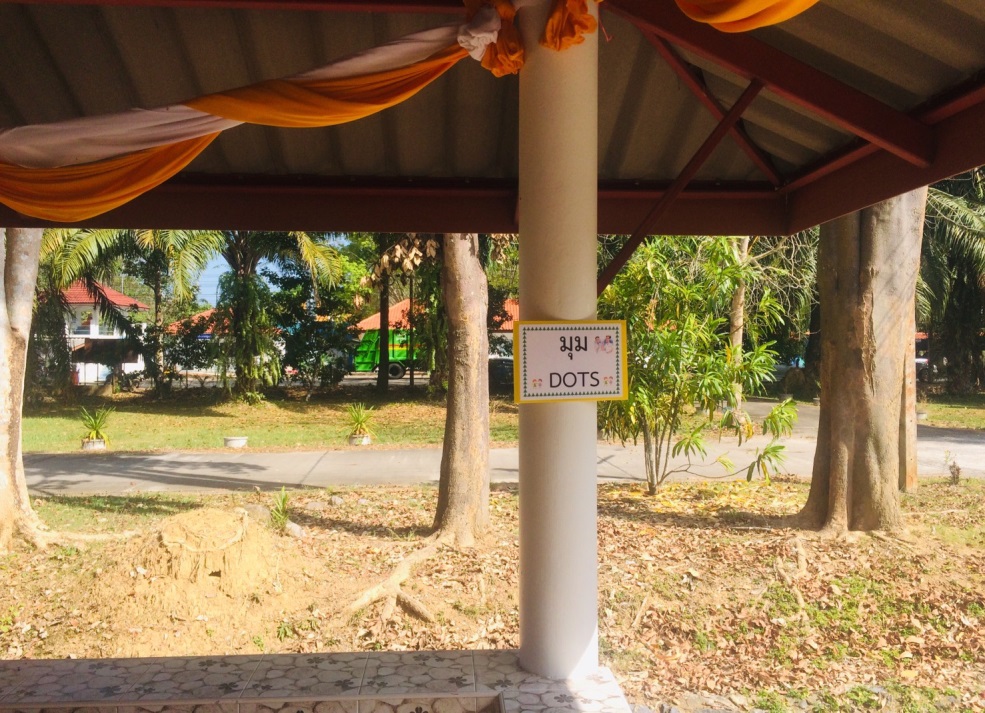 การดำเนินการ รพ.สมเด็จพระยุพราชฉวาง และรพ.นาบอน รับรักษา
ดำเนินการ ทำ DOT ทั้งหมด 12 ราย  ขณะนี้อยู่ระหว่างการรักษา
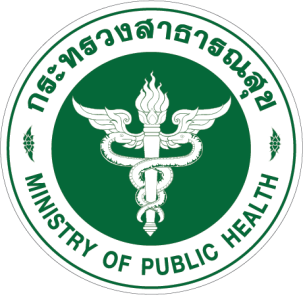 บุหรี่
การคัดกรองและบำบัดผู้ติดบุหรี่อำเภอช้างกลาง  เป้าหมาย 15 ปีขึ้นไป 15474
คัดกรองได้ 3551 ราย  คิดเป็นร้อยละ  22.95
โครงการส่งเสริมการดำเนินงานสร้างสรรค์ ชวน เชิญเลิกบุหรี่ทั่วไทยภายใต้การขับเคลื่อน
 “โครงการ 3 ล้าน  3 ปี เลิกบุหรี่ทั่วไทย เทิดไท้องค์ราชัน”  วันที่ 25 มกราคม 2562
กลุ่มเป้าหมายและเครือข่าย 60 คน อยู่ระหว่างการติดตามและบันทึกข้อมูล
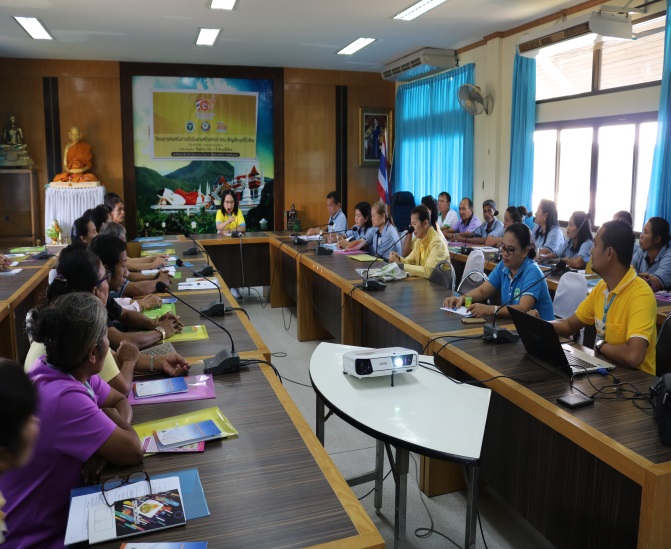 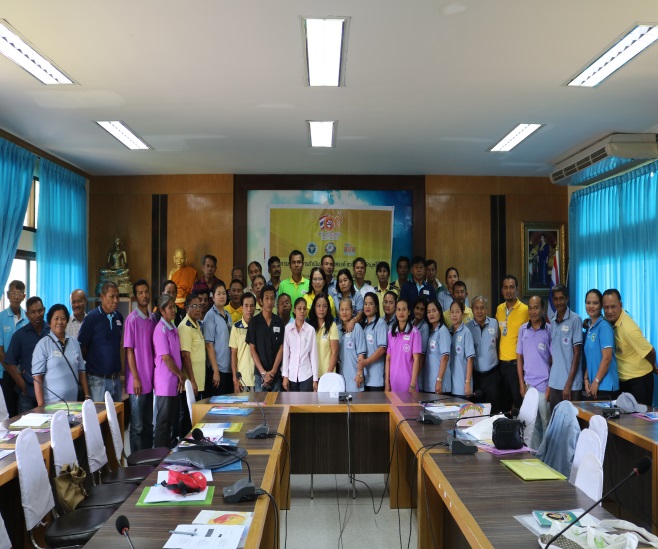 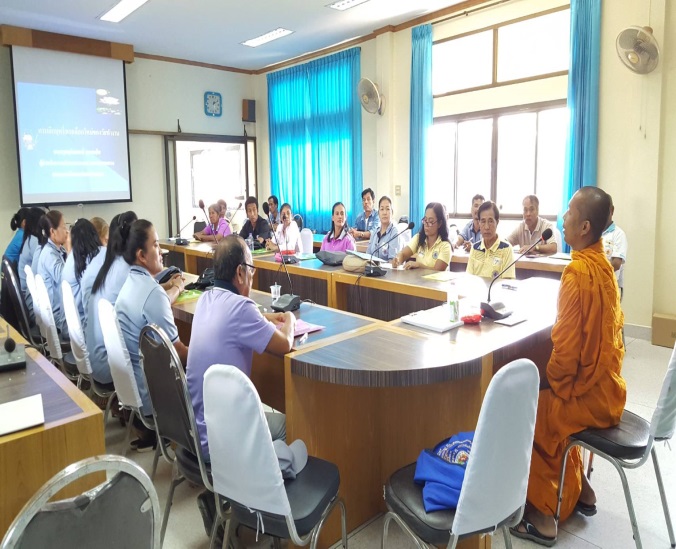 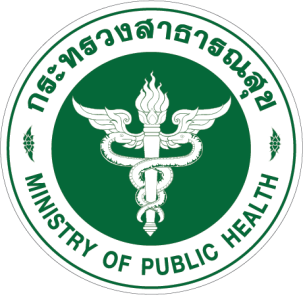 ผลงานเด่น/นวัตกรรม ปี 61
ตามประเด็นการพัฒนาคุณภาพชีวิตอำเภอช้างกลาง
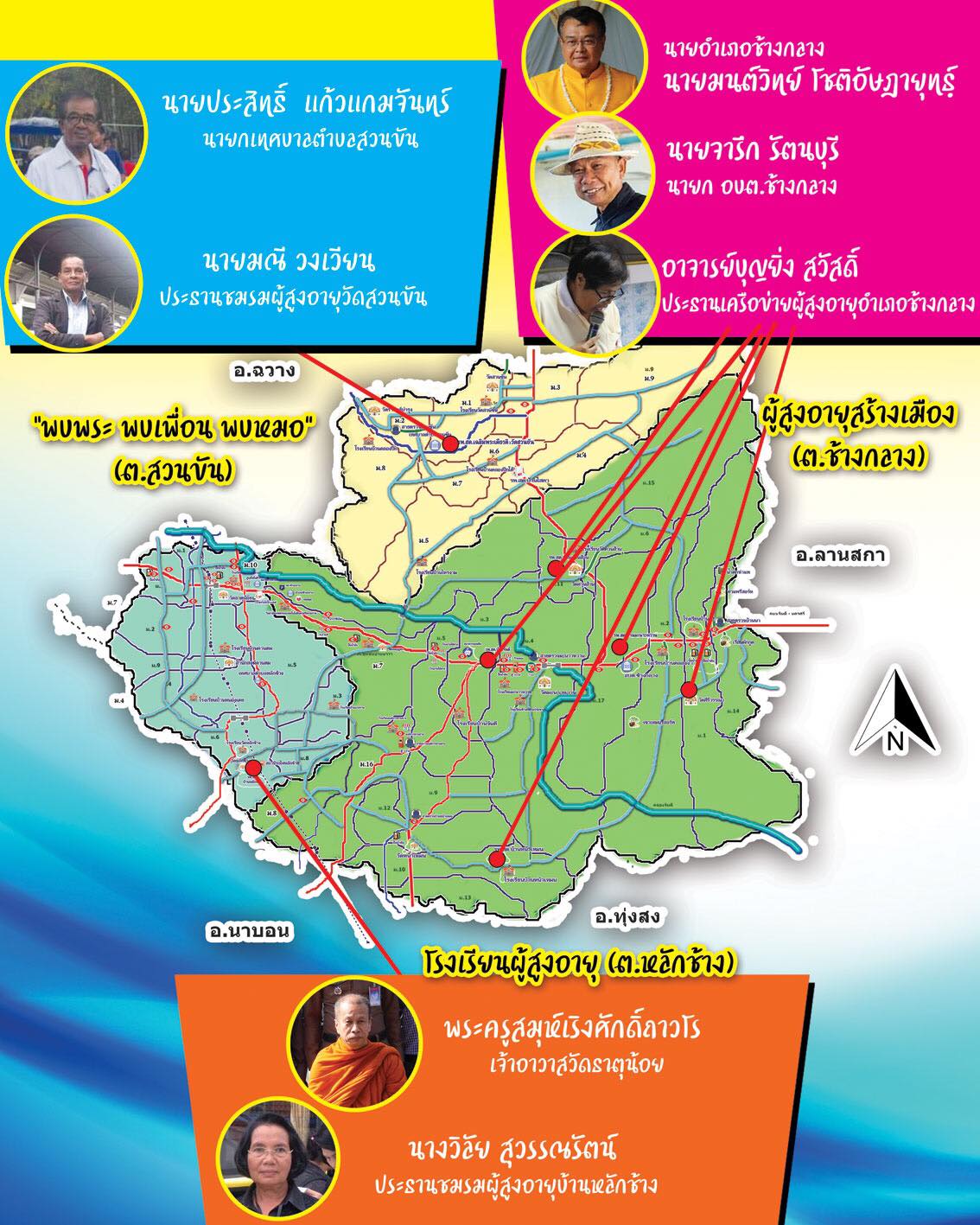 ผู้สูงอายุสร้างเมือง 
อำเภอช้างกลาง
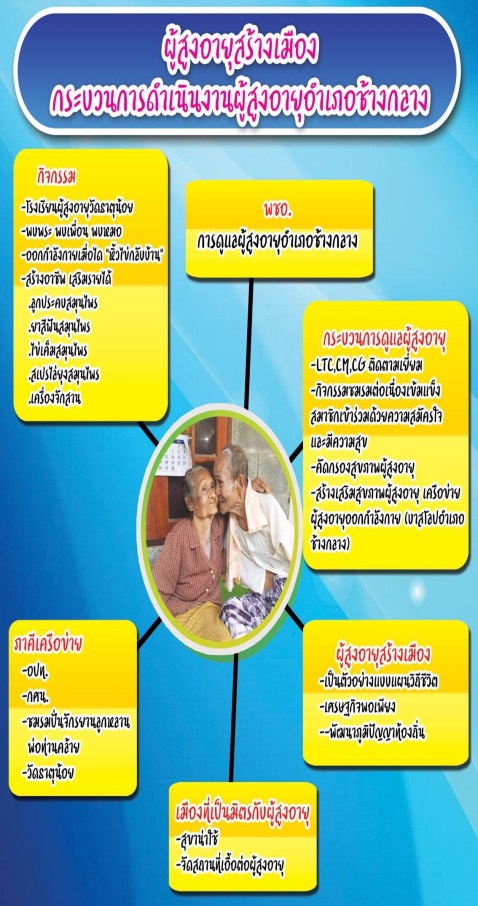 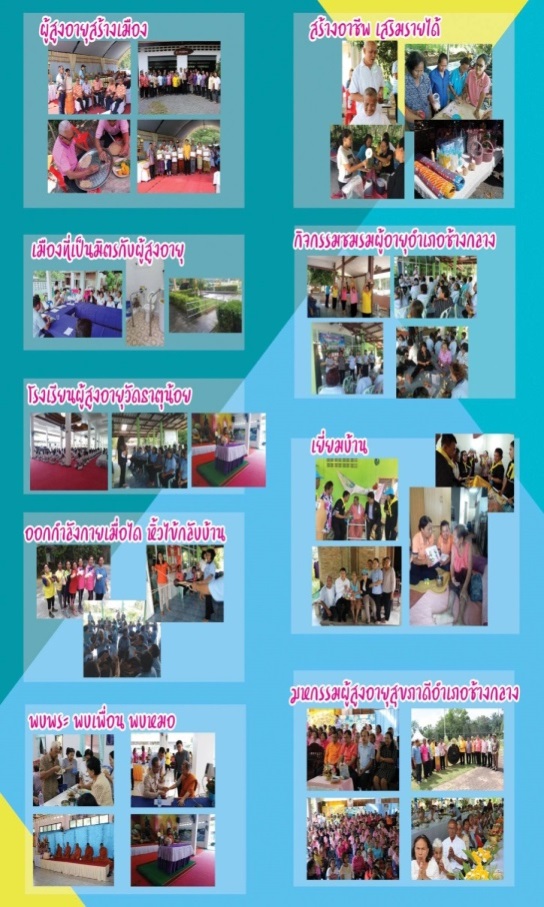 ชมรมผู้สูงอายุที่เข้มแข็งยั่งยืน
มีชมรมผู้สูงอายุในเขตรับผิดชอบอำเภอช้างกลาง มีจำนวน  7 ชมรม
ผู้สูงอายุเข้าร่วมกิจกรรมทุกเดือน อย่างต่อเนื่อง
คูปองแลกใจ โดยการมีส่วนร่วมกับองค์กรปกครองส่วนท้องถิ่น
โครงการ BMI championship โดยแจกไข่ไก่ผู้มาเข้าร่วมออกกำลังกาย
ทำผลิตภัณฑ์ เช่น น้ำมันพิมเสน ยาสีฟันสมุนไพร,ลูกประคบสมุนไพร,ทำไม้กวาด
มีการออกกำลังกายโดยใช้ยางยืด,ตาราง 9 ช่อง
มีกิจกรรมสันทนาการ,ตรวจสุขภาพผู้สูงอายุ
ให้กำลังใจแก่ผู้สูงอายุที่อยู่ในภาวะพึ่งพึง เช่นเยี่ยมบ้าน ให้ของขวัญเพื่อขวัญกำลังใจ
ข้อมูลผู้สูงอายุอำเภอเช้างกลาง ปี 2561
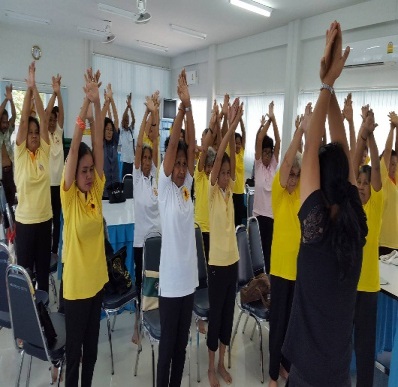 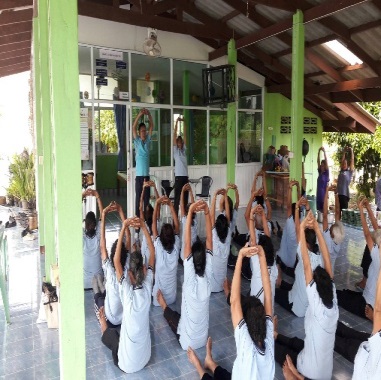 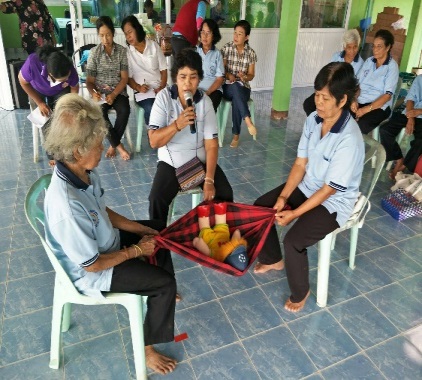 จำนวนผู้สูงอายุทั้งหมด  3,854 คน
ผู้สูงอายุติดสังคม  3,559    คน
คัดกรอง เข้าร่วมชมรมสมัครใจ   1,225 คน   ร้อยละ 34.41
ผู้สูงอายุติดบ้าน  197   คน
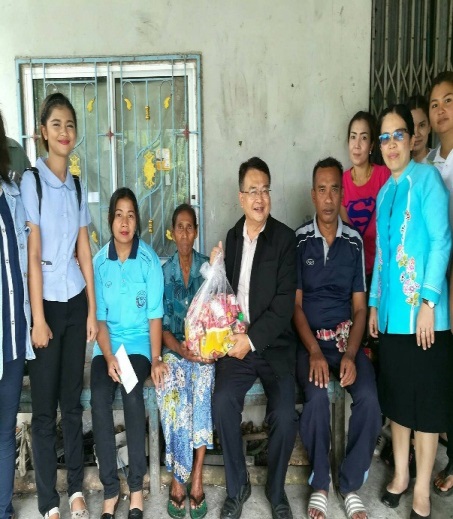 คัดกรอง ติดตามเยี่ยม จำนวน  197 ราย ร้อยละ 100
คัดกรอง ติดตามเยี่ยม ร้อยละ 100  โดย CM 8 คน
 CG  29 คน
ผู้สูงอายุติดเตียง    98  คน
โครงการ Green & Clean Hospital ปี  2561
กิจกรรมประกวดรับรองมาตรฐาน สุขาน่าใช้
เข้าร่วมโครงการ 35 หน่วยงาน ทั้งรัฐและเอกชน ผ่านมาตรฐาน 28 หน่วยงาน ร้อยละ 80
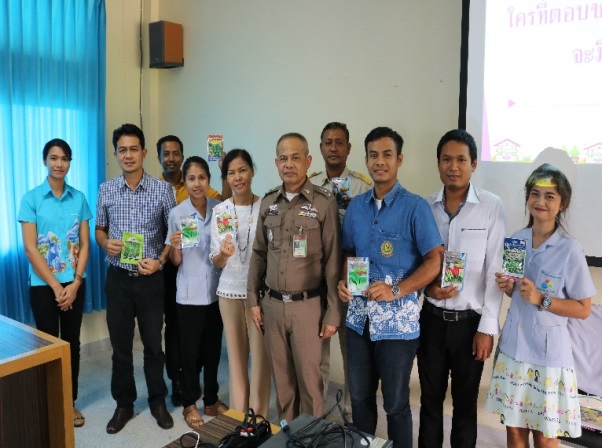 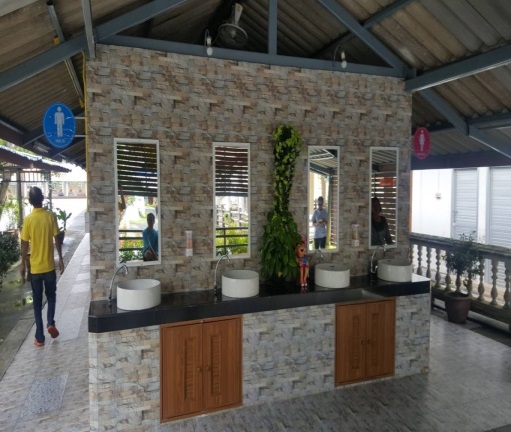 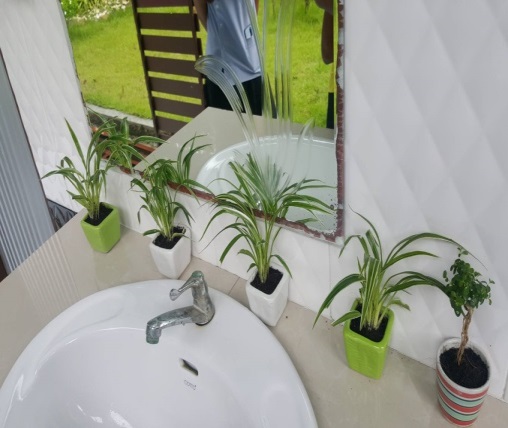 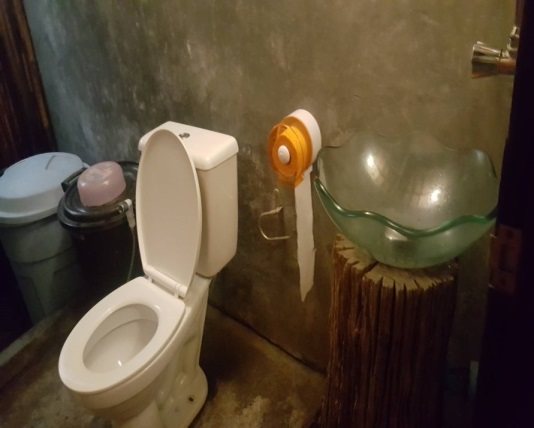 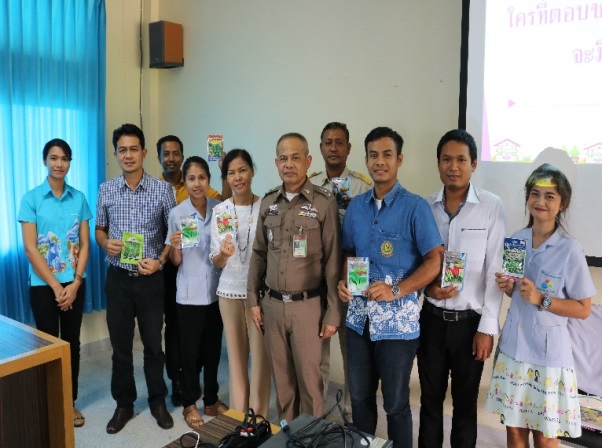 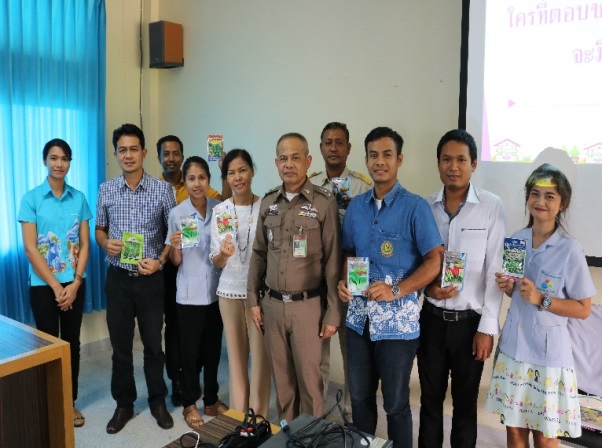 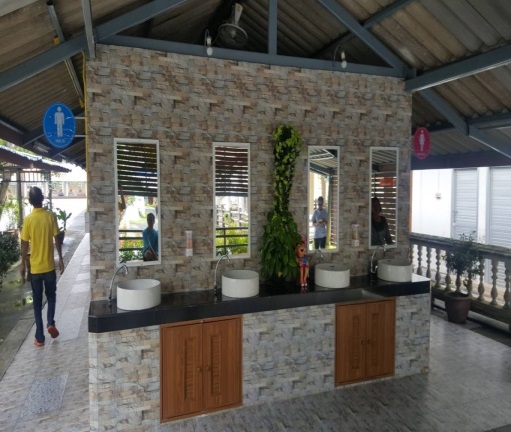 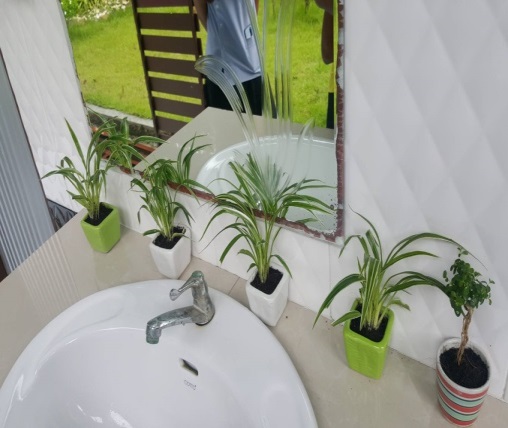 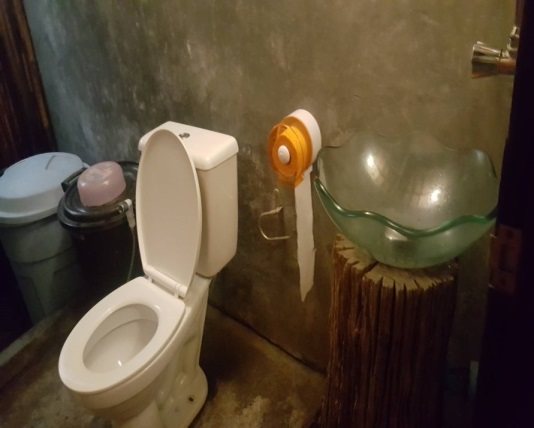 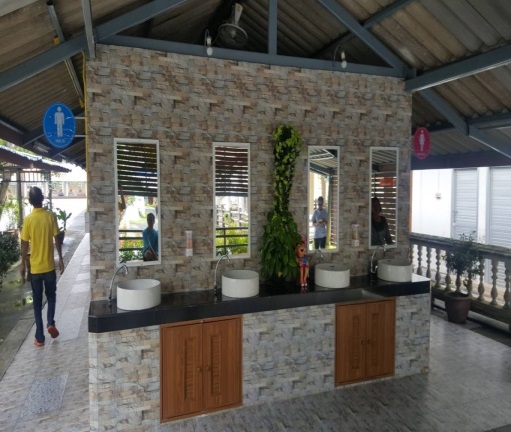 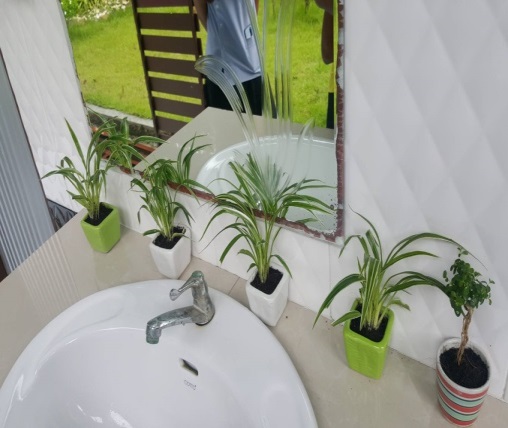 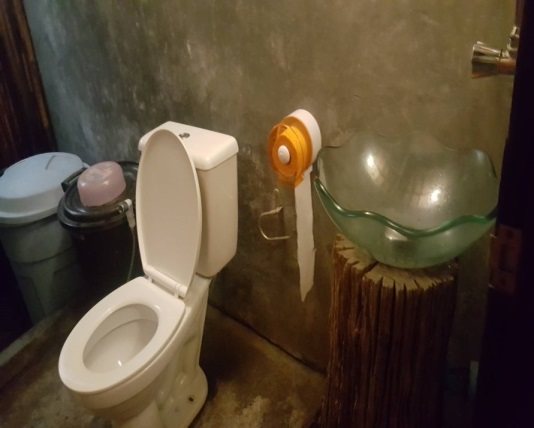 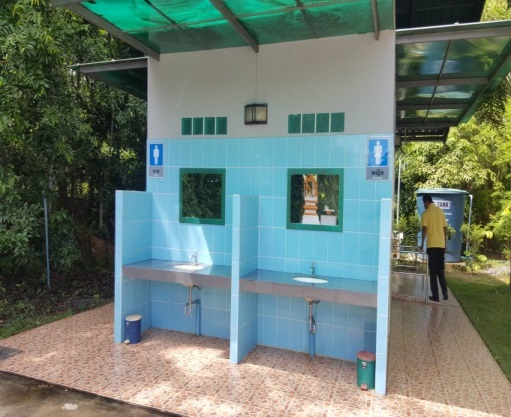 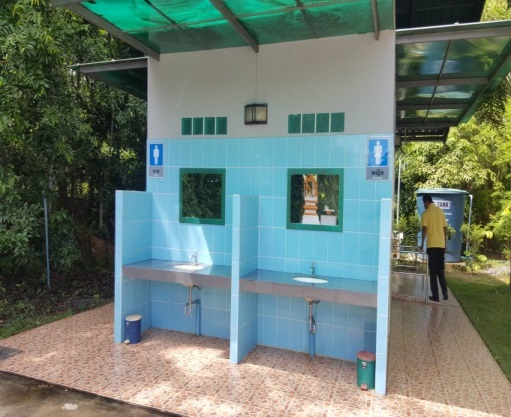 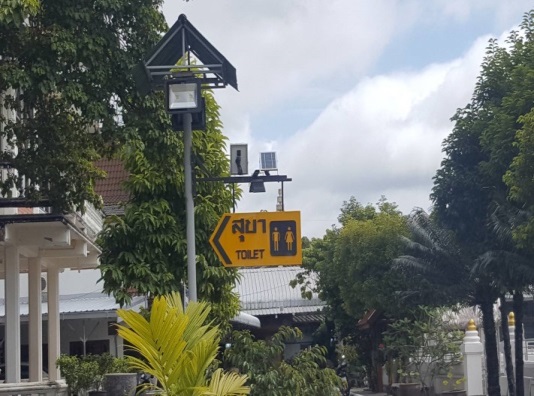 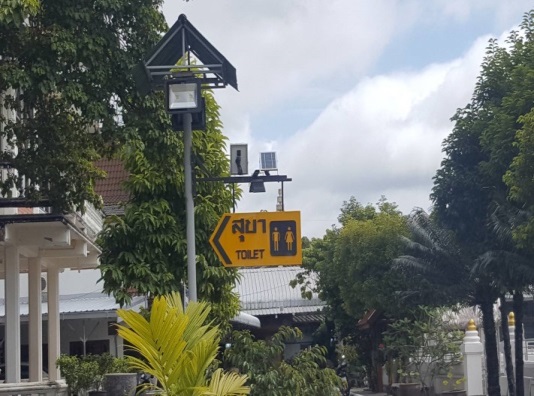 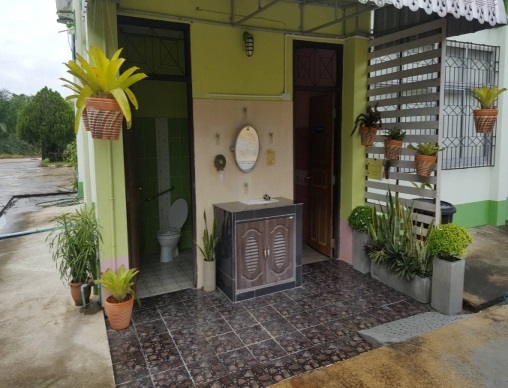 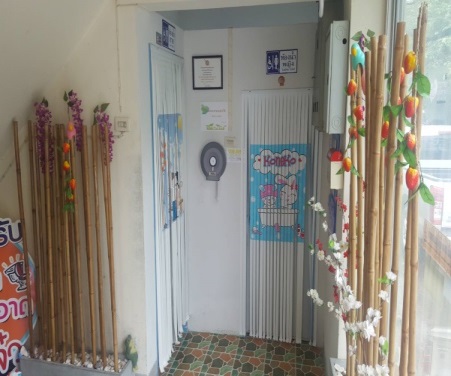 ผลการดำเนินงานป้องกันการบาดเจ็บจากอุบัติเหตุทางถนนในระดับพื้นที่
ระดับ A+ และความเข้มแข็งของศปถ.อำเภอช้างกลาง
การจัดทำข้อมูลการเฝ้าระวังและจัดทำสถานการณ์ปัญหา
1
สถิติการเกิดอุบัติเหตุในพื้นที่อำเภอช้างกลาง ปี 2559- 2561
การขับเคลื่อนงานแบบมีส่วนร่วม
3 พ.ค. 61
การขับเคลื่อนผ่านเวที พชอ.อำเภอช้างกลาง เป็นประเด็นการดำเนินงาน
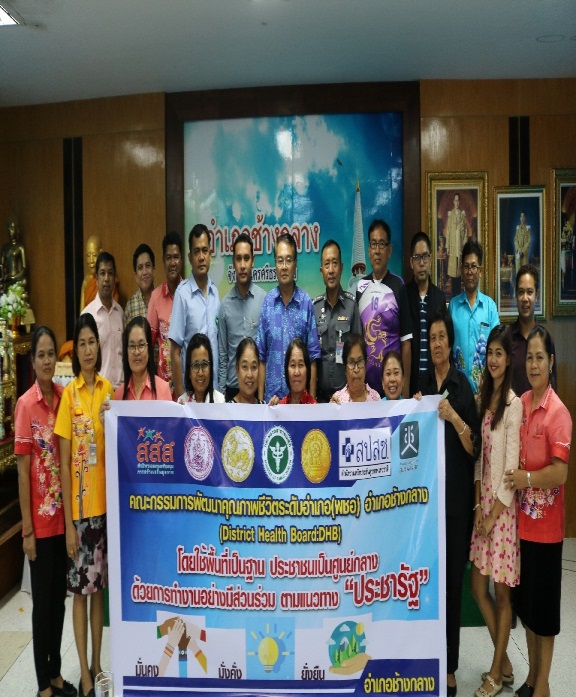 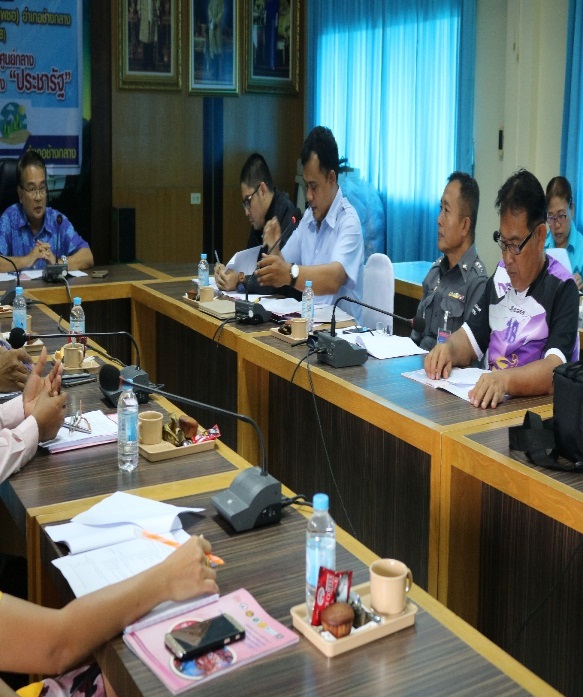 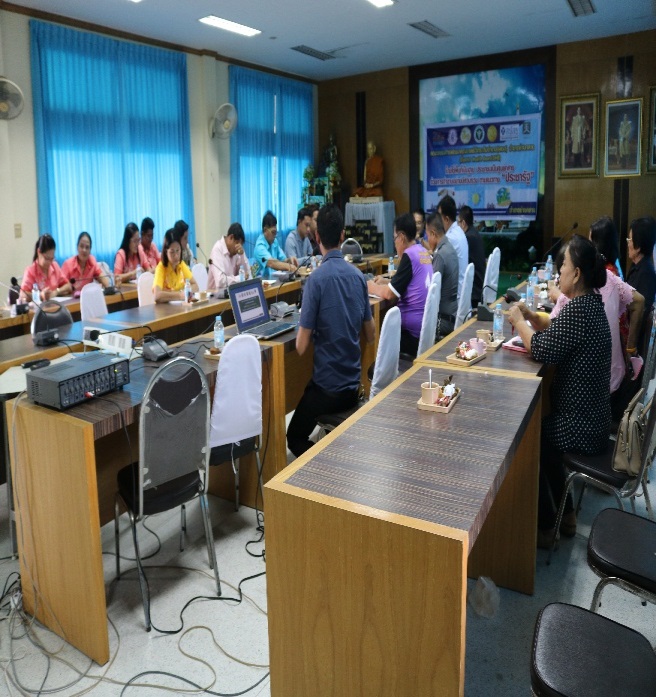 นายอำเภอ
ช้างกลาง
ผังโครงสร้างการดำเนินงานอำเภอช้างกลาง
อปท.
นายกอบต.
นายยกเทศบาล
แขวงทางหลวงช้างกลาง
ศปถ. จ.
ปภ.จังหวัด
คุณสงบ สะโตน
ศปถ.อ.
ปลัดความมั่นคง อ.ช้างกลาง
นายสมเกียรติ  รัตนบุรี
063903496
คณะทำงานอุบัติเหตุอำเภอช้างกาง
ประสาน
หัวหน้า ER
(นางสุกัญญา ทรงประเสริฐ)
0812720689
สสอ.ช้างกลาง
(นายสุรชัย ชัยสิทธิ์)
0980375673
เกิดเหตุ
EMS
-ปลัดความมั่นคง  นายสมเกียรติ  รัตนบุรี 
-สภ.ช้างกลาง พ.ต.ท.อมร  ชัยศิลป์ 0816776778
-แขวง นายณรงค์ สุวรรณพฤกษ์ 0883836894
-สสอ รพ. รพ.สตทุกแห่ง
-บรรเทาช้างกลาง  นายสมชาย บุตรศรี 0895884460
รพ.พ่อท่านคล้าย
สภ.ช้างกลาง
พ.ต.ท.อมร  ชัยศิลป์ 0816776778
พนง.วิทยุเวร 075445712
พงส.เวร
จนท/จราจร
เกณฑ์การสอบสวนระดับอำเภอ
1.เสียชีวิต
2.อุบัติเหตุหมู่ 
  - ตาย 1 รายขึ้นไป
ผลการสอบสวน
สสอ.สรุปรายงาน
สปถ.ช้างกลาง
สปถ. จังหวัด
การดำเนินงานป้องกันการบาดเจ็บจากอุบัติเหตุทางถนนอำเภอช้างกลาง
การดำเนินงาน
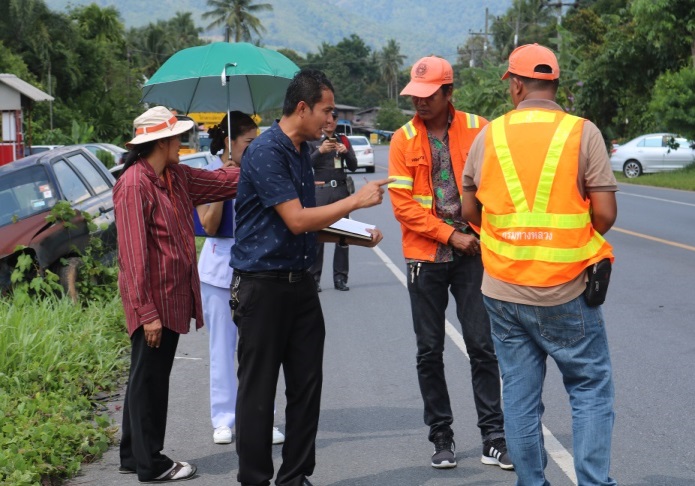 1.ปี 2561 มีการประชุมคณะกรรมการ ศปถ.อำเภอช้างกลาง 2 ครั้ง
2.กำหนดโครงสร้างการดำเนินงาน
3.วิเคราะห์กำหนดจุดเสี่ยงและแก้ไขจุดเสี่ยง
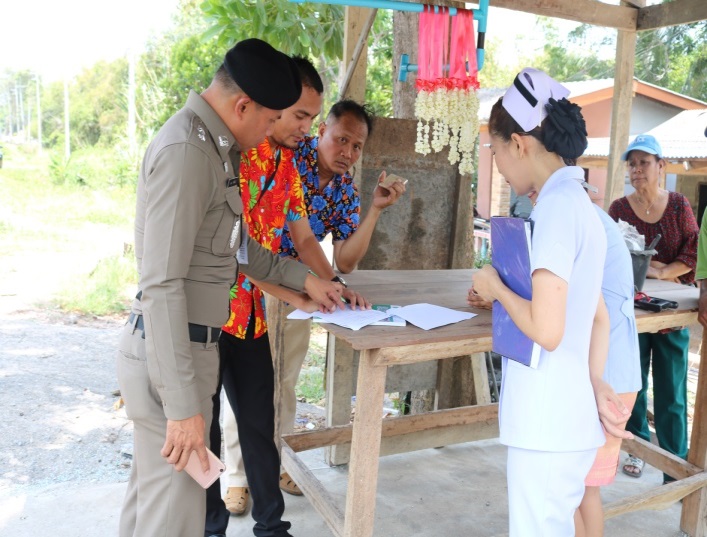 4.กำหนดจัดตั้งด่านหลักและด่านชุมชน
5.จัดทำแผนการดำเนินงานป้องกันการบาดเจ็บและอุบัติเหตุทางท้องถนน
6.สรุปประเมินผลการดำเนินงาน
ซ้อมแผนอุบัติเหตุหมู่ ปี 2561
มีการซ้อมอุบัติเหตุหมู่ ถนนสายรอง หน้าเทศบาลตำหลักช้าง
 วันที 2 เมษายน 2561
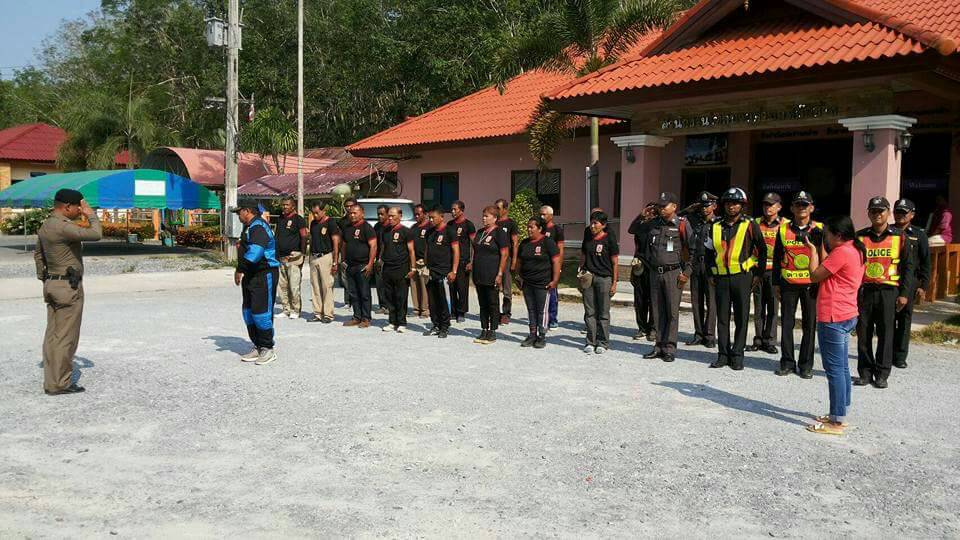 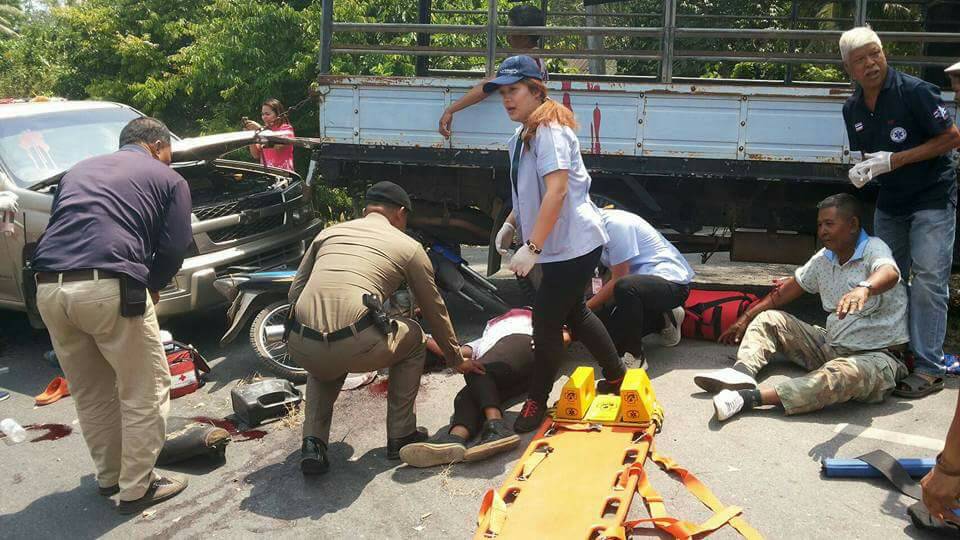 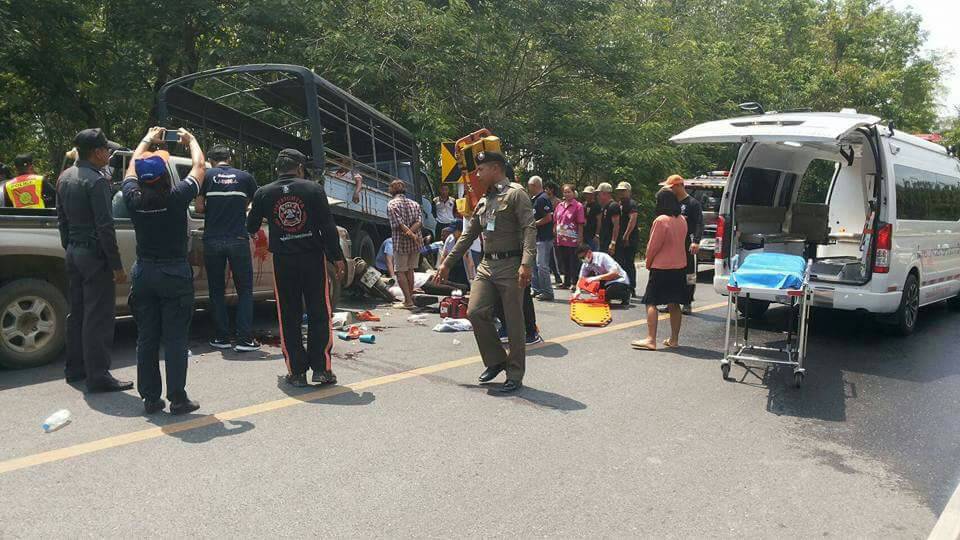 MOU ว่าด้วยความร่วมมือรณรงค์สวมหมวกนิรภัย 100 %  เปอร์เซ็นต์
11 มิถุนายน 2561 
นายมนต์วิทย์ โชติอัษฎายุธ  นายอำเภอช้างกลาง เป็นประธานบันทึกข้อตกลง ( MOU :Memorandum of Understanding ) ว่าด้วยความร่วมมือรณรงค์สวมหมวกนิรภัย 100 %  เปอร์เซ็นต์ โดยมีหัวหน้าส่วนราชการ หน่วยงาน นายกองค์กรปกครองส่วนท้องถิ่น ผู้บริหารสถานศึกษา กำนัน ร่วมกันบันทึกข้อตกลง ณ ห้องประชุมไอยรา ชั้น 2 ที่ว่าการอำเภอช้างกลาง อำเภอช้างกลาง จังหวัดนครศรีธรรมราช
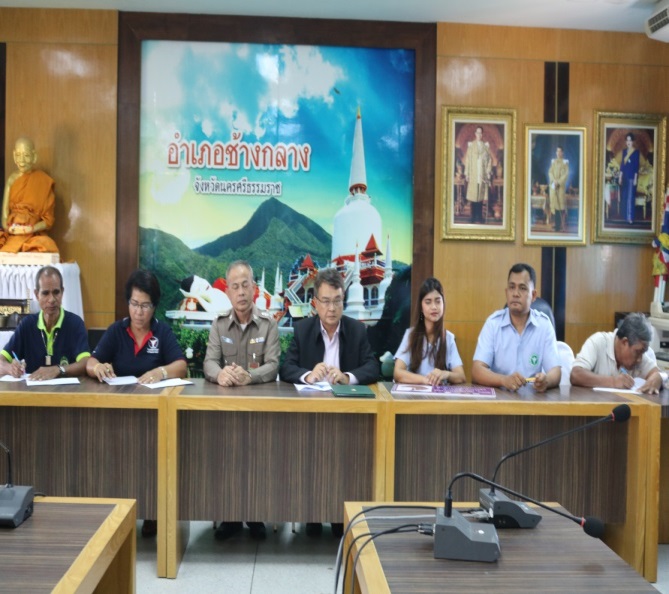 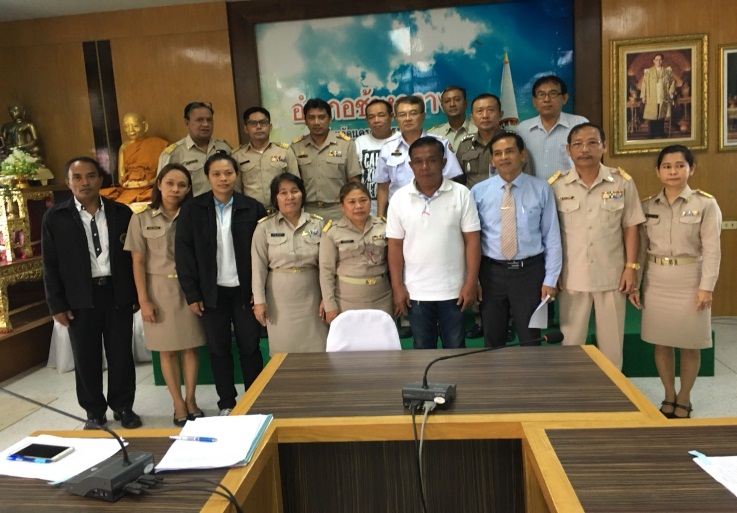 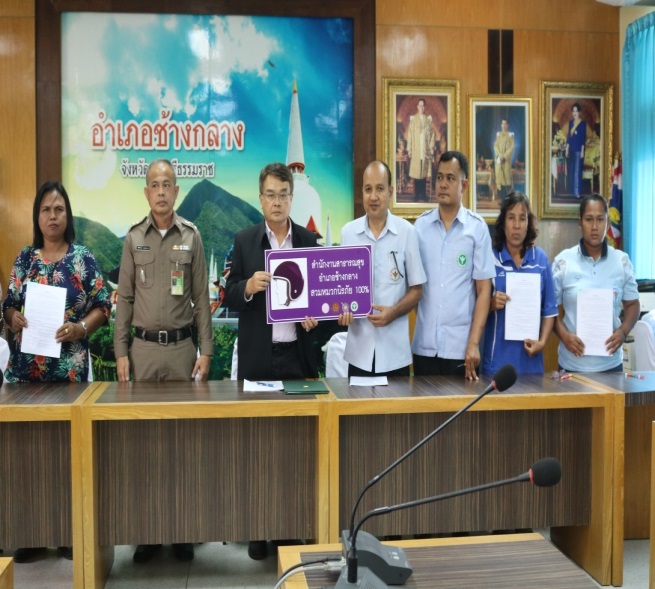 โครงการสวมหมวกนิรภัย 100 ℅ในสถานศึกษา
ในวิทยาลัยเกษตรและเทคโนโลยีนครศรีธรรมราช กลุ่มเป้าหมาย 400 คน โดยการให้ความรู้ในการขับขี่และมาตรการองค์กรลงโทษผู้ฝ่าฝืน (7 มิถุนายน 2561)
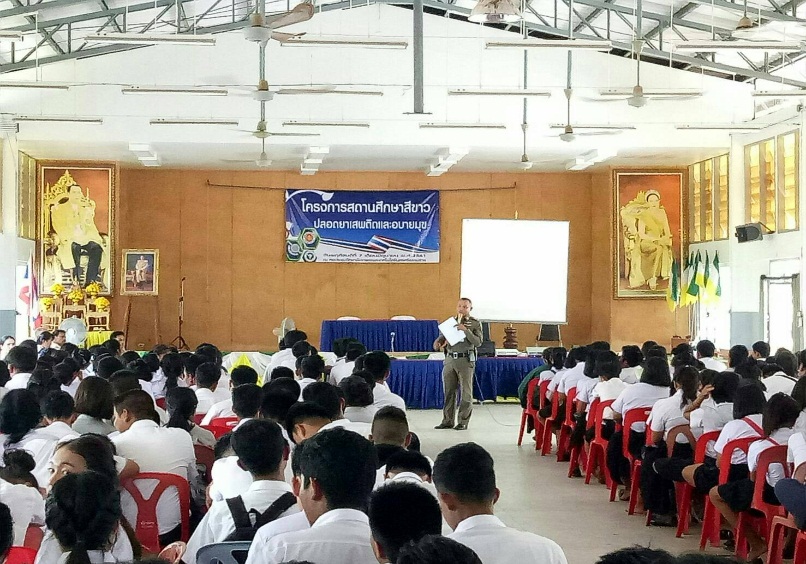 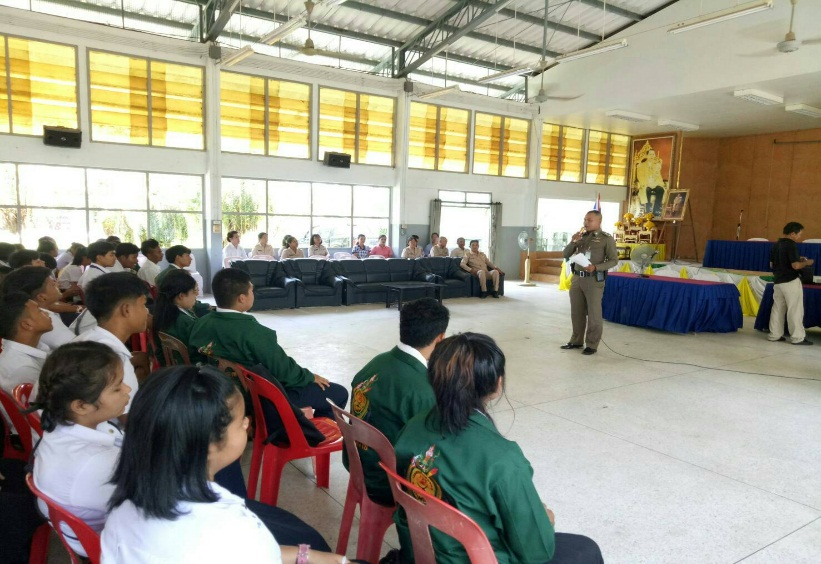 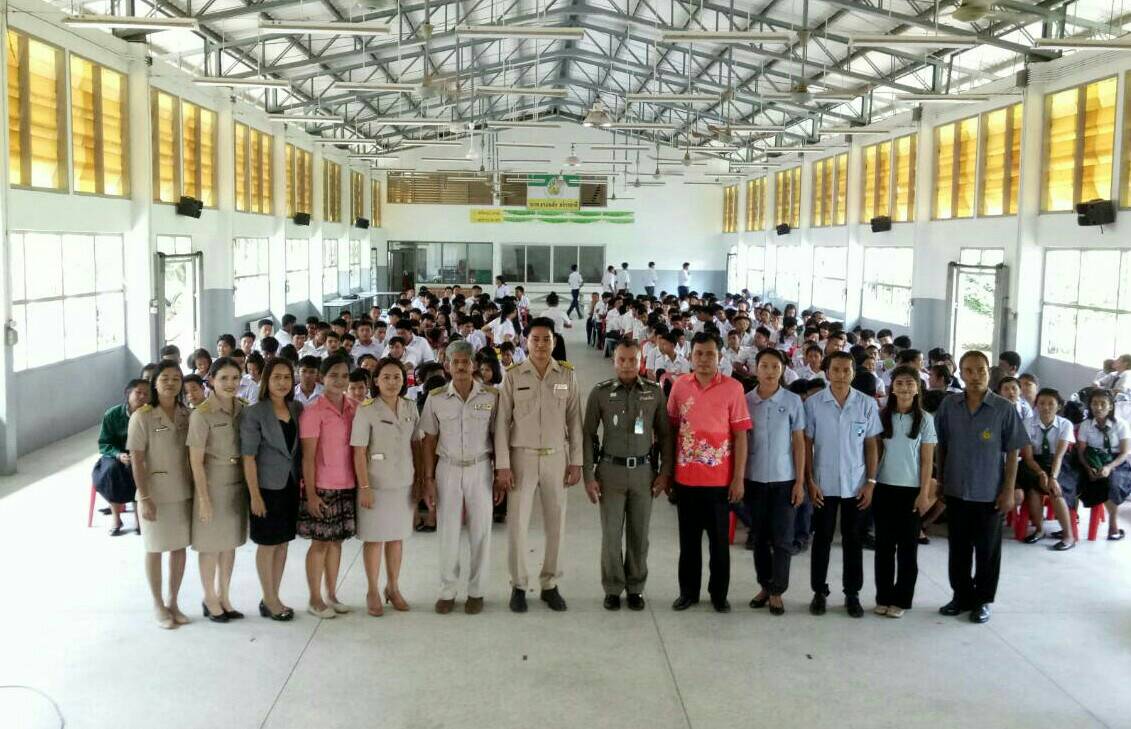 ผลการดำเนินงาน
อัตราการเกิดอุบัติเหตุทางถนน ลดลงจาก 86 ครั้งในปี2560 เหลือ 36 ครั้ง ปี 2561 ( 30 มิ.ย. 2561)
อัตราการตายจากอุบัติเหตุทางถนน ลดลงจาก  6 ราย ปี 2560 เป็น เหลือ 2 ราย  ปี 2561 ( 30 มิ.ย. 2561)
จุดเสี่ยงเกิดอุบัติเหตุลดลงเหลือ 1 ครั้งในปี 2561
มีการเข้มงวดจับปรับ 100 %   ตั้งแต่ เดือนกรกฎาคม 2561
สรุปประเด็นปัญหาสำคัญ
1.ยังไม่มีการให้บริการผู้ป่วยใน IPD การรักษาจำเป็นต้องมีการส่งต่อ 
2.อาคาร OPD บริการผู้ป่วยนอกคับแคบ (มีแผนการสร้างอาคาร สนับสนุนโดยภาคประชาชน)
3.ทางเข้าโรงพยาบาล มีทางเดียว คับแคบ เกิดอุบัติเหตุบ่อยครั้ง
1.ปัญหาโรคเรื้อรังยังคงเป็นปัญหาสำคัญเบาหวานความดันเพิ่มขึ้น
2.แนวโน้มการเข้าสู่สังคมผู้สูงอายุเพิ่มสูงขึ้น
3.การเสียชีวิตด้วยโรคมะเร็ง
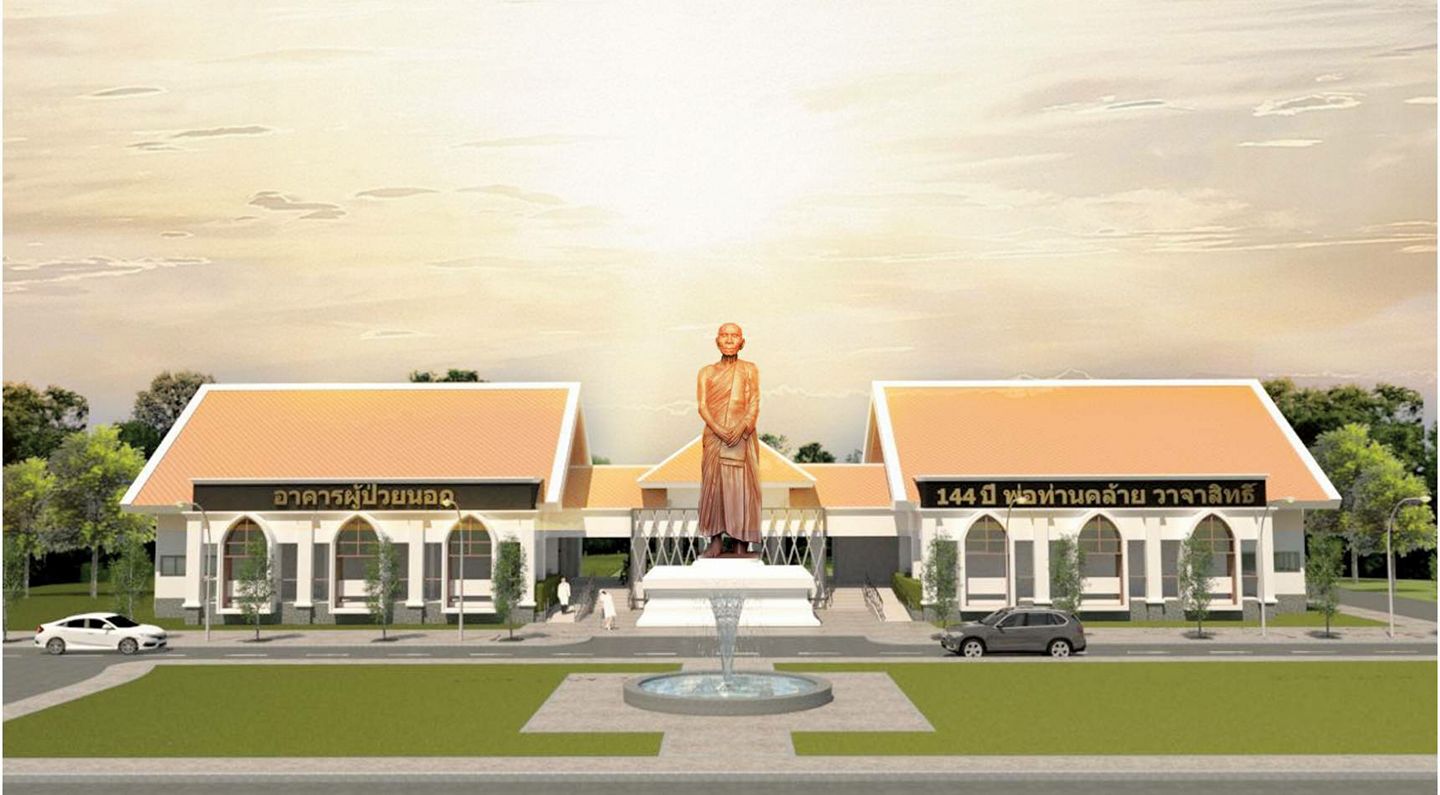 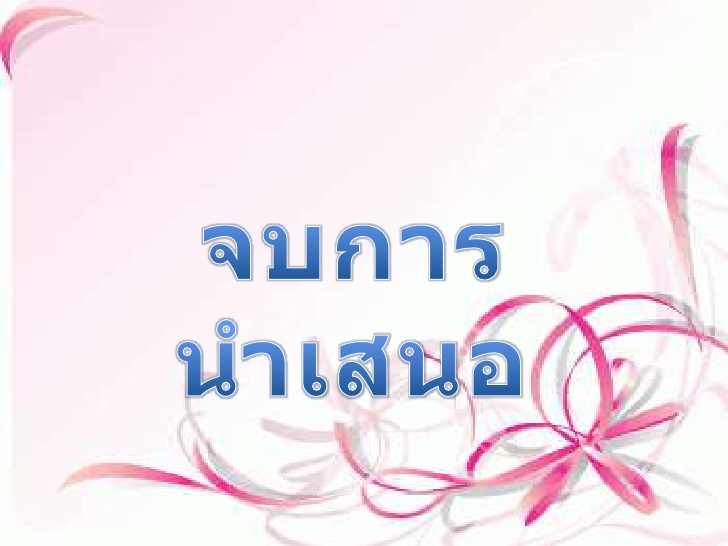